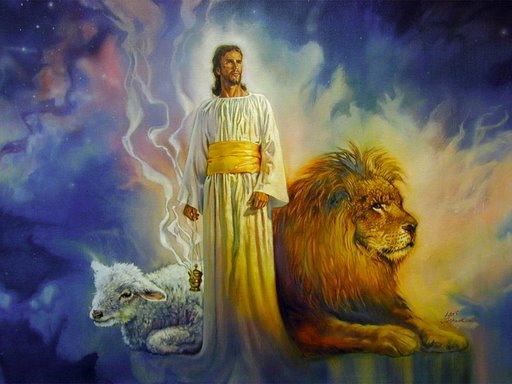 The Revelation of Jesus Christ
A study of the book 
of Revelation
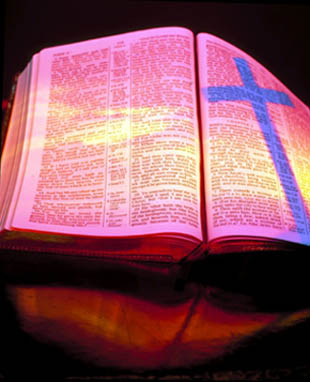 Revelation 21:1-22:5
“The New Heaven” 
and 
“The New Earth”
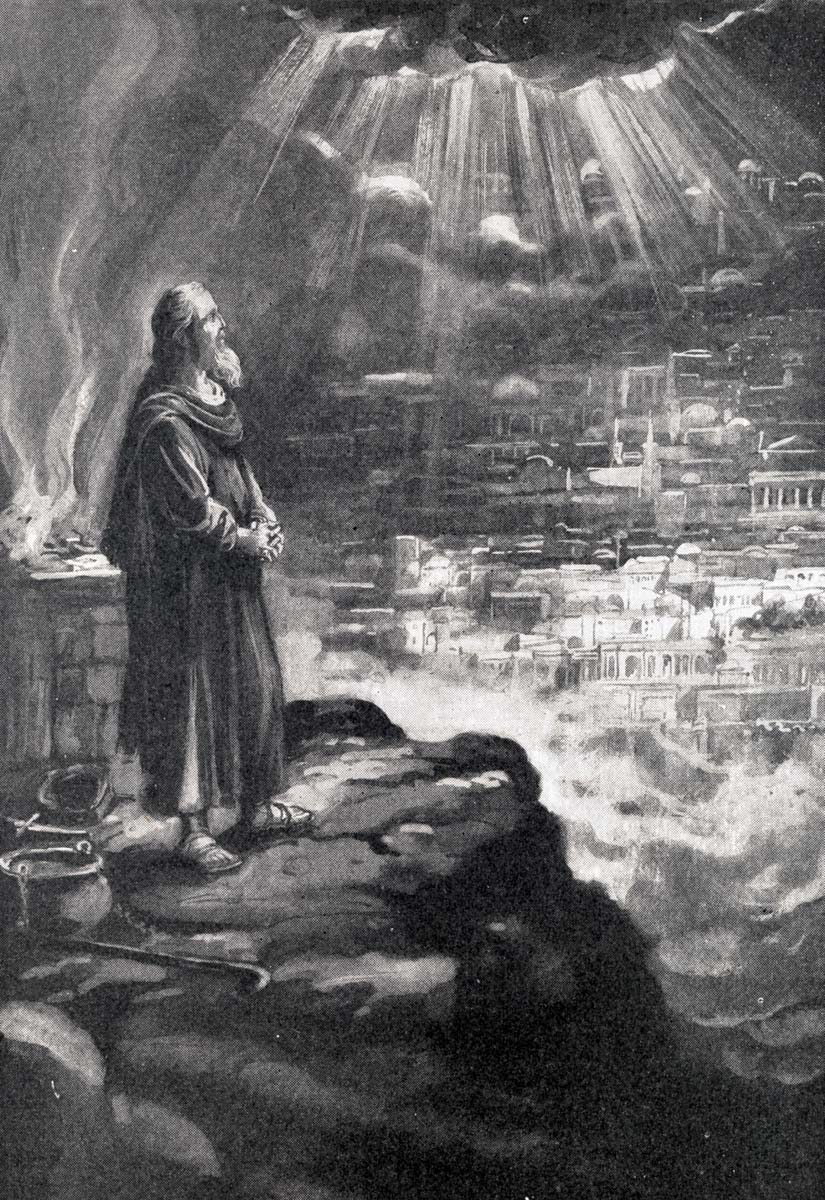 “And I saw a new heaven and a new earth: for the first heaven and the first earth were passed away; and there was no more sea.”
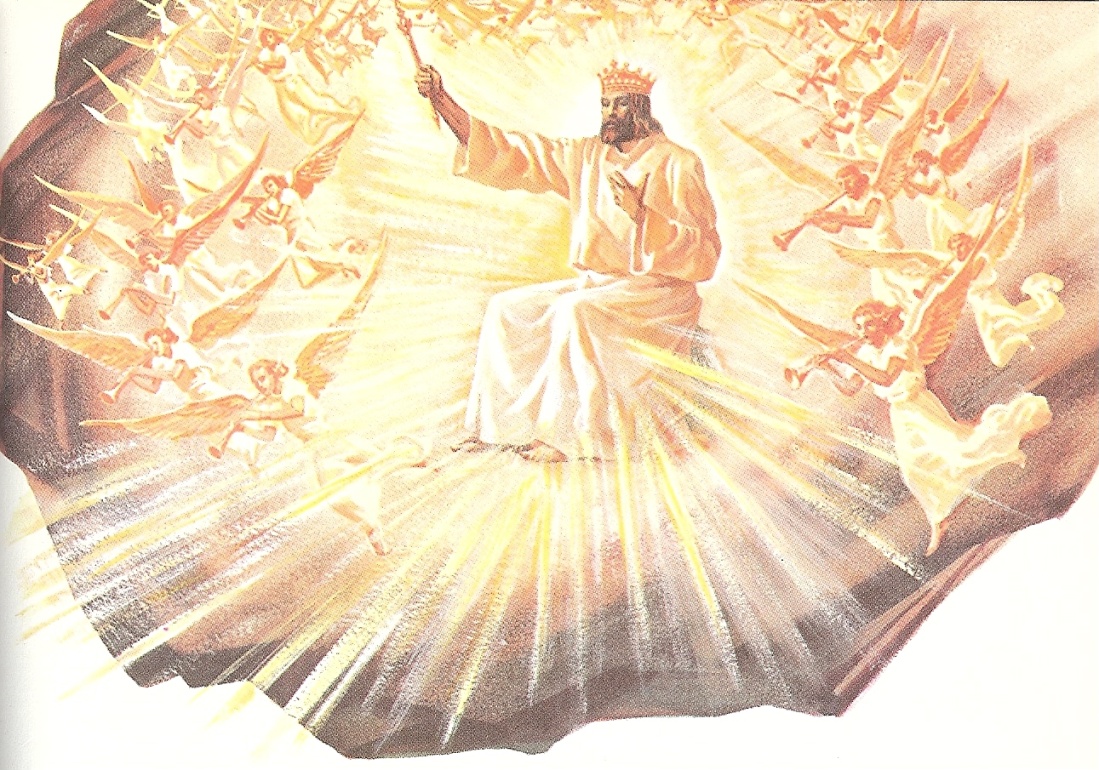 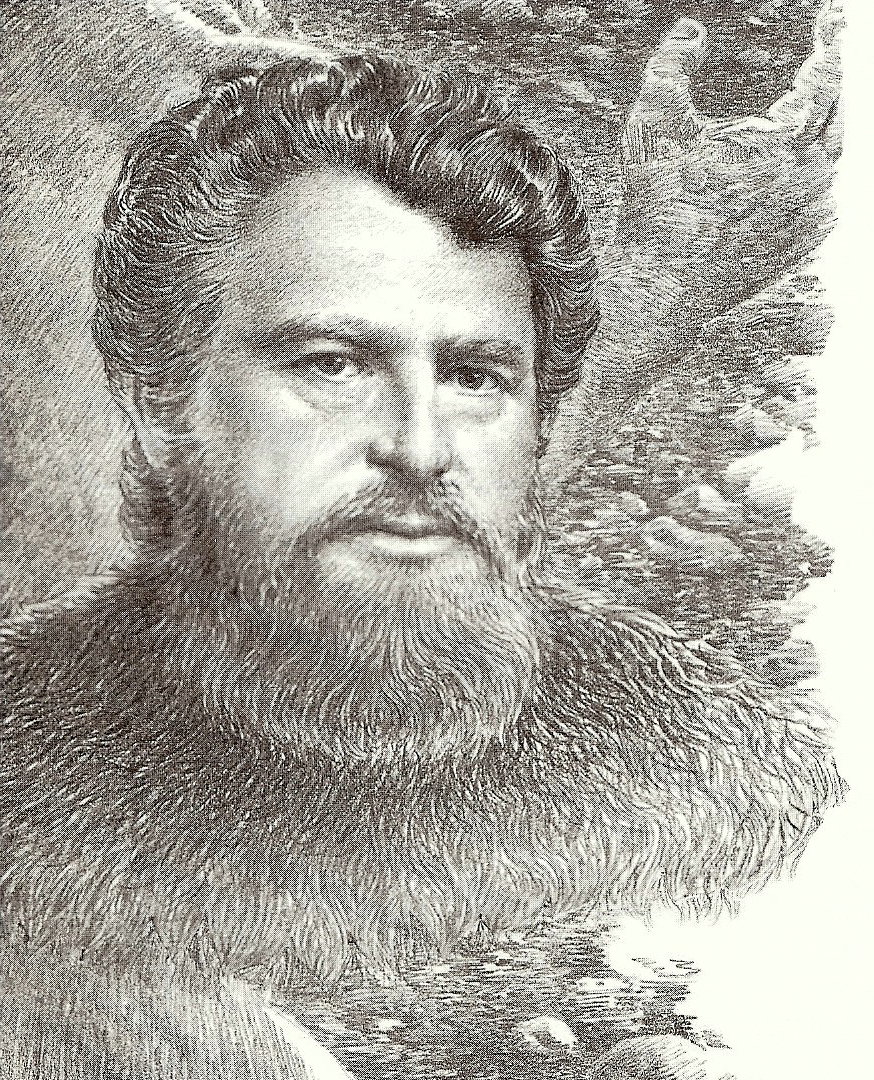 II Peter 3:9-13
“The Lord is not slack concerning his promise, as some men count slackness; but is longsuffering to us-ward, not willing that any should perish, but that all should come to repentance. But the day of the Lord will come as a thief in the night.”
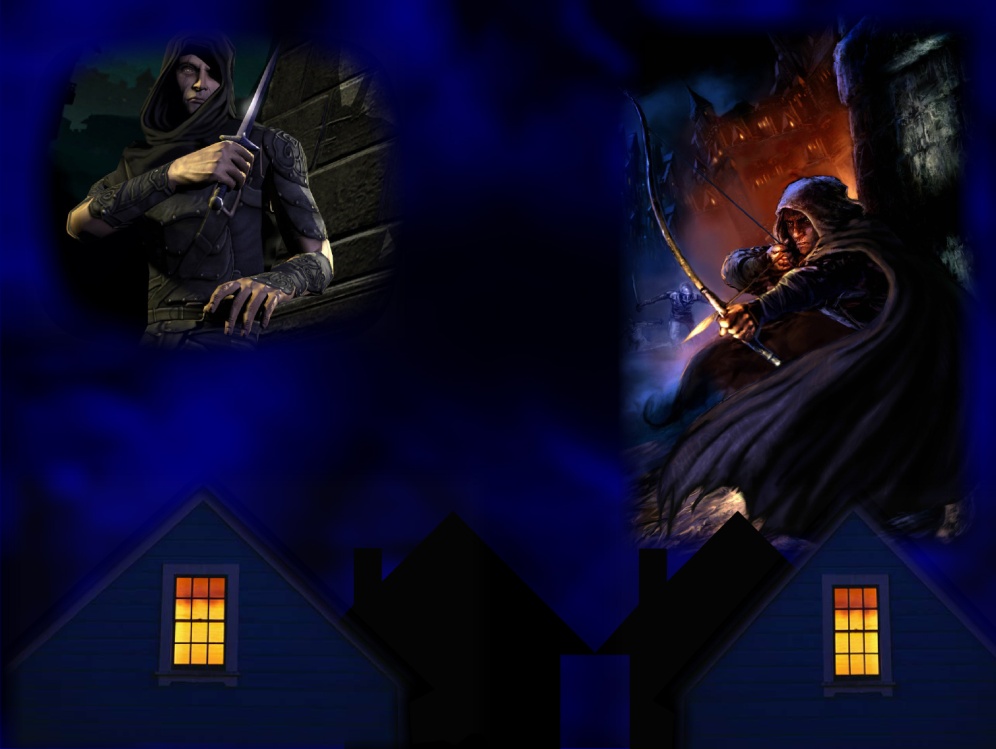 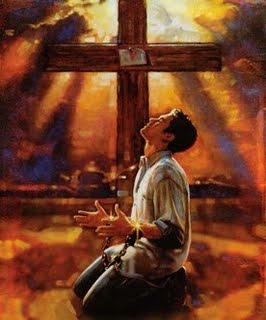 “In the which the heavens shall pass away with a great noise, and the elements shall melt with fervent heat.”
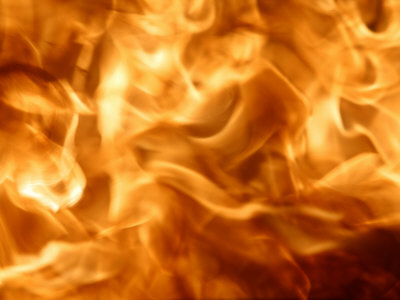 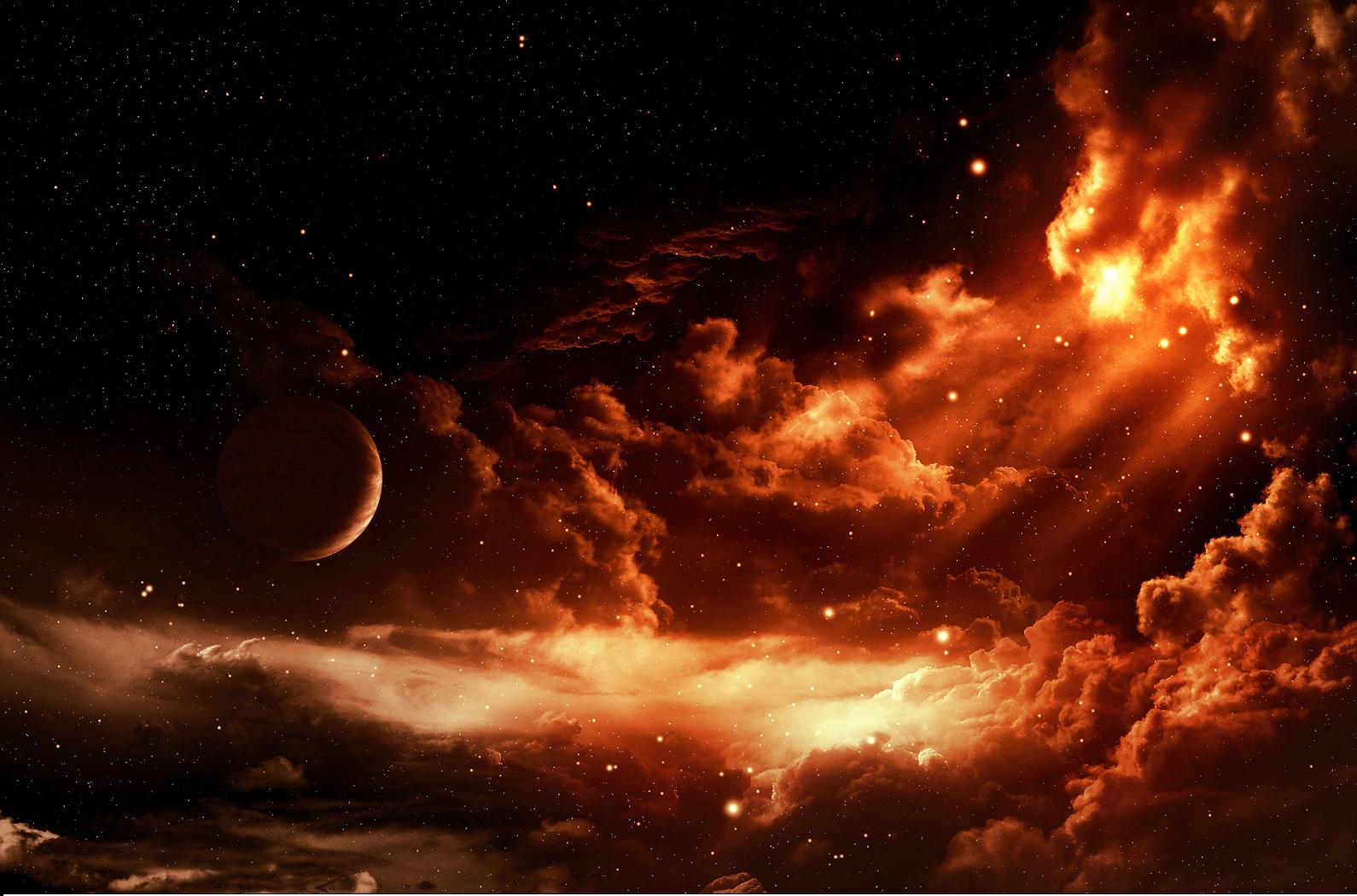 “The earth also and the works that are 
therein shall be burned up.”
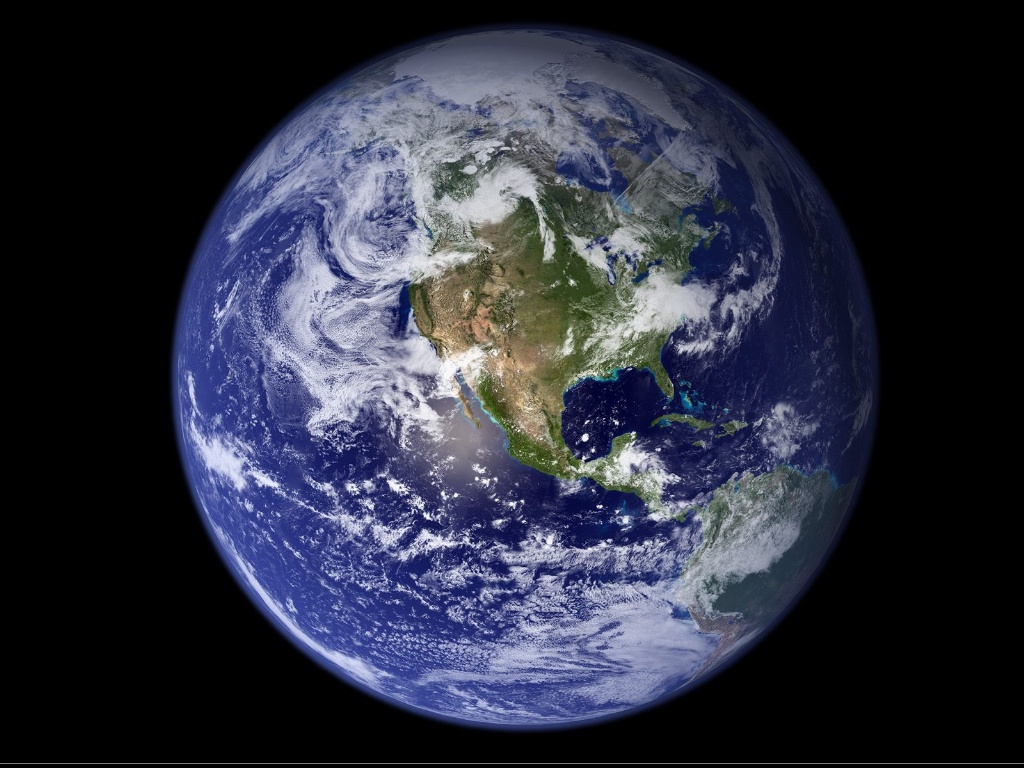 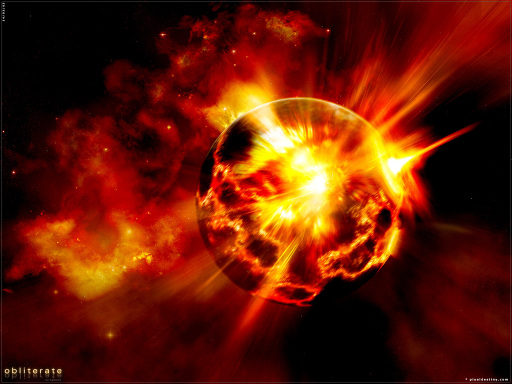 “Seeing then that all these things shall be dissolved, what manner of persons ought ye to be in all holy conversation and godliness, Looking for and hasting unto the coming of the day of God, wherein the heavens being on fire shall be dissolved, and the elements shall melt with fervent heat? Nevertheless we, according to his promise, look for new heavens and a new earth, wherein dwelleth righteousness.”
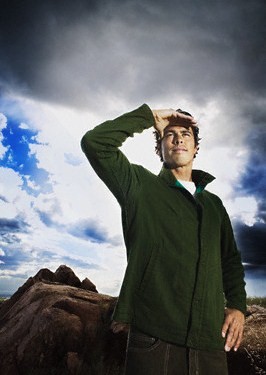 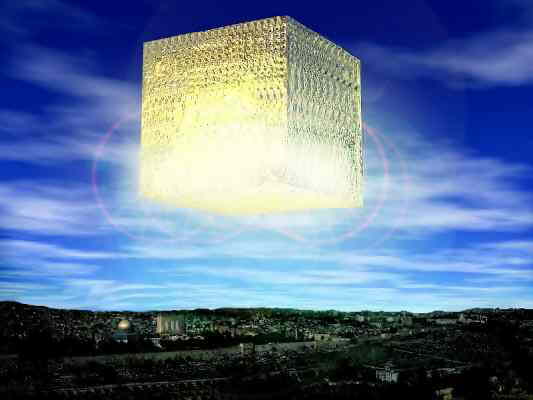 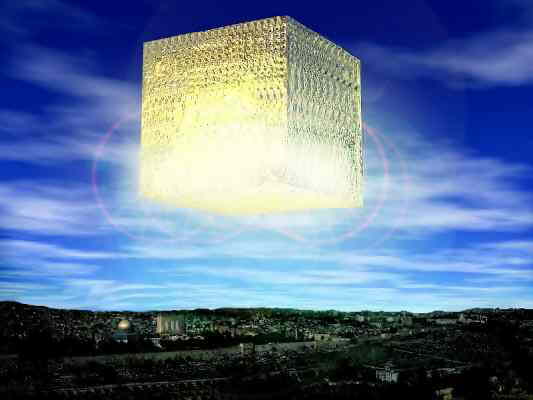 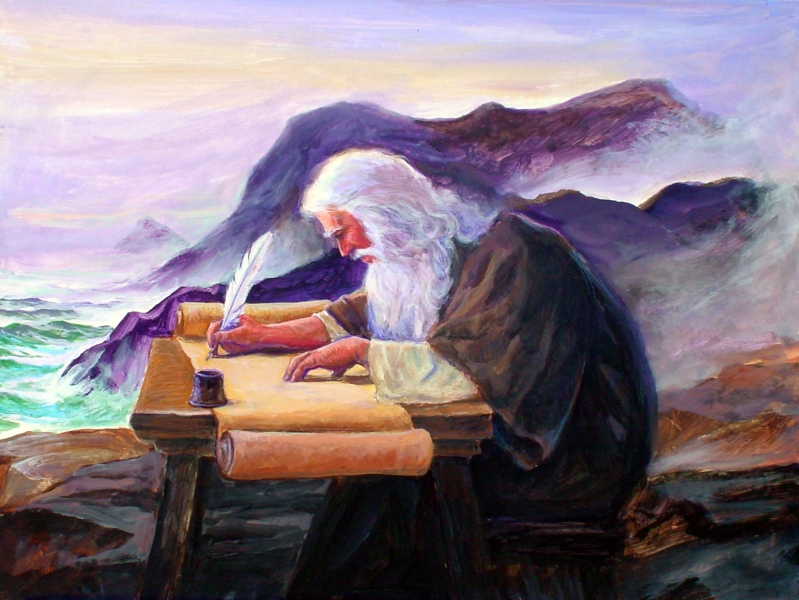 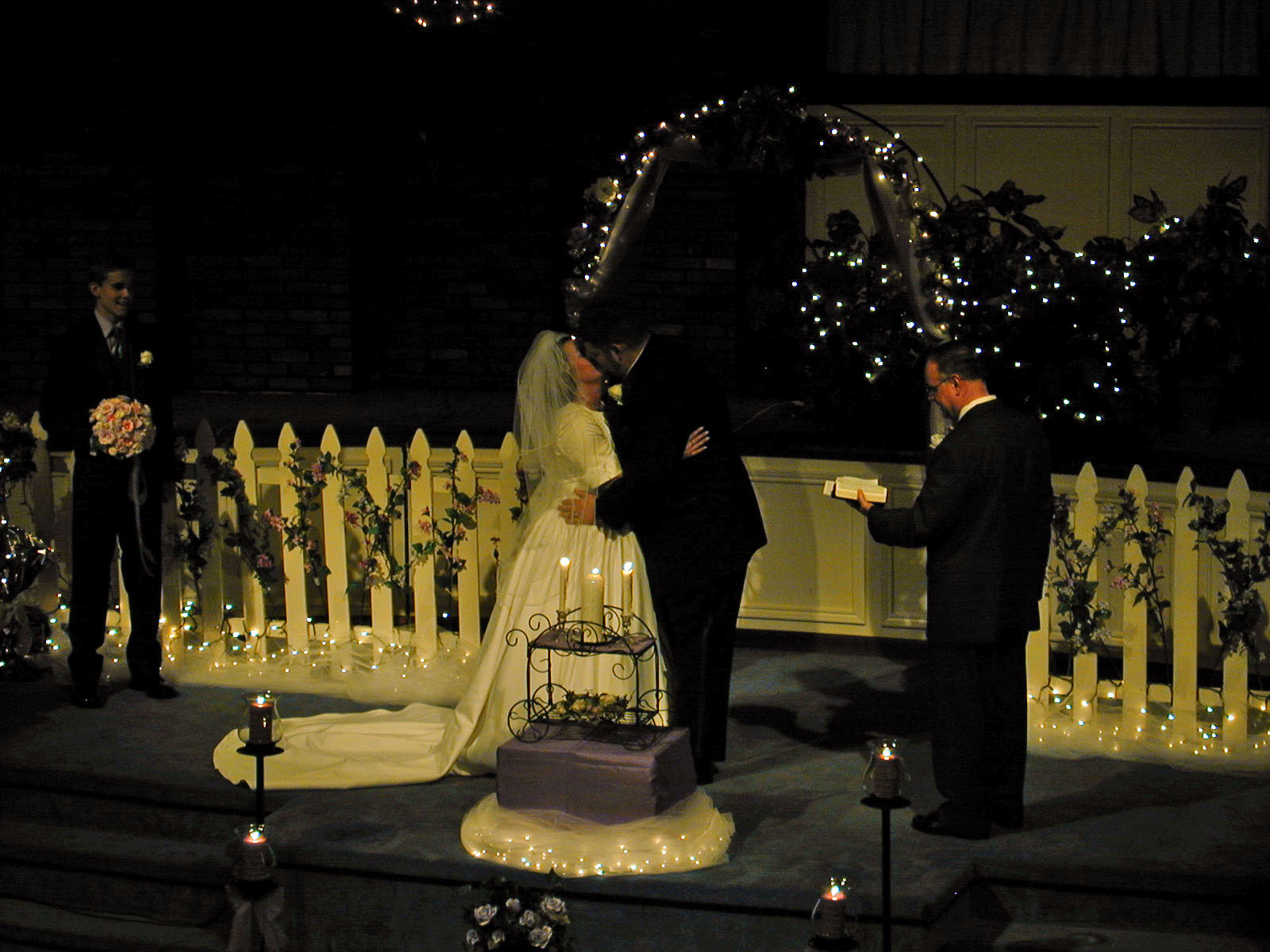 “And I John saw the holy city, new Jerusalem, coming down from God out of heaven, prepared as a bride adorned for her husband.”
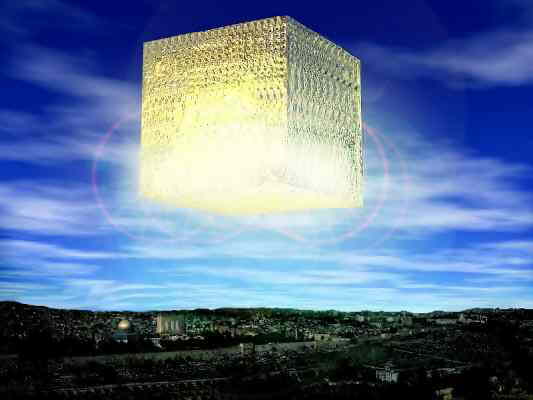 “And I heard a great voice out of heaven saying, Behold, the tabernacle of God is with men.”
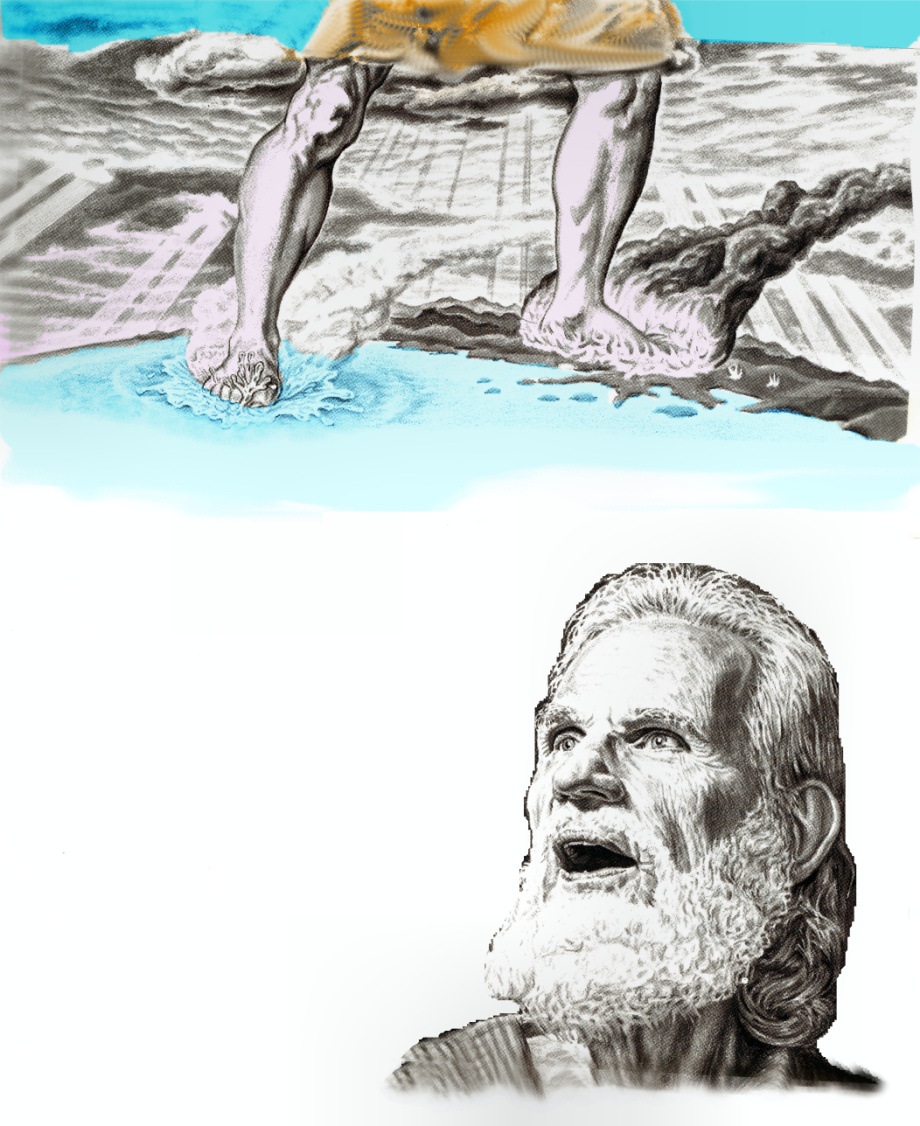 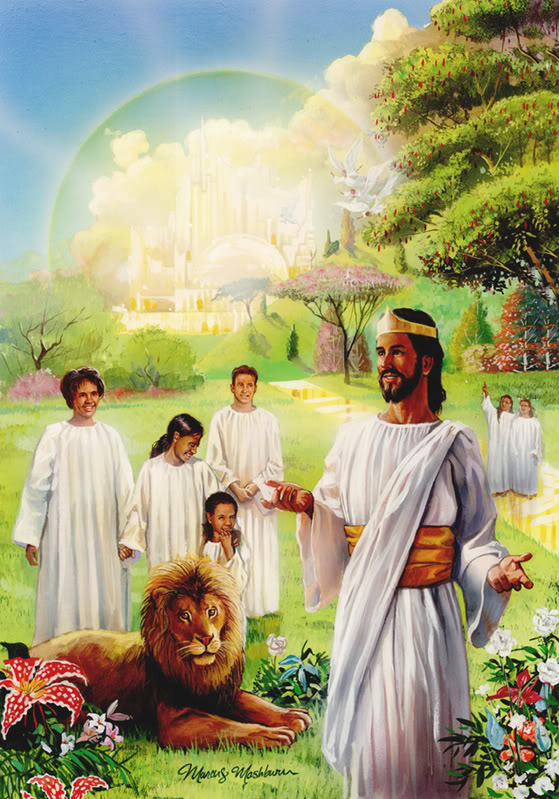 “…and he will dwell with them, and they shall be his people, and God himself shall be with them, and be their God.”
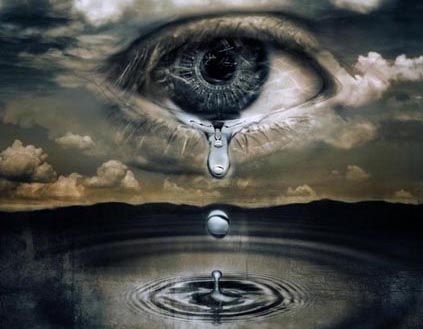 “And God shall wipe away all tears from their eyes...”
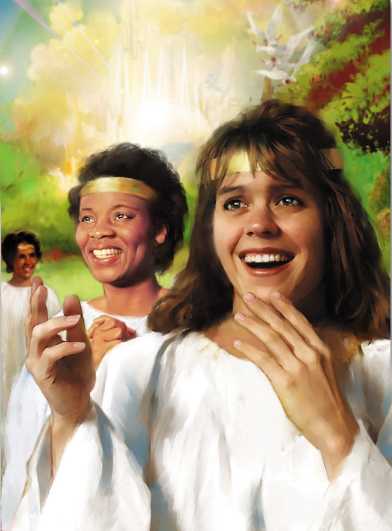 “…and there shall be no more death, neither sorrow, nor crying, neither shall there be any more pain: for the former things are passed away.”
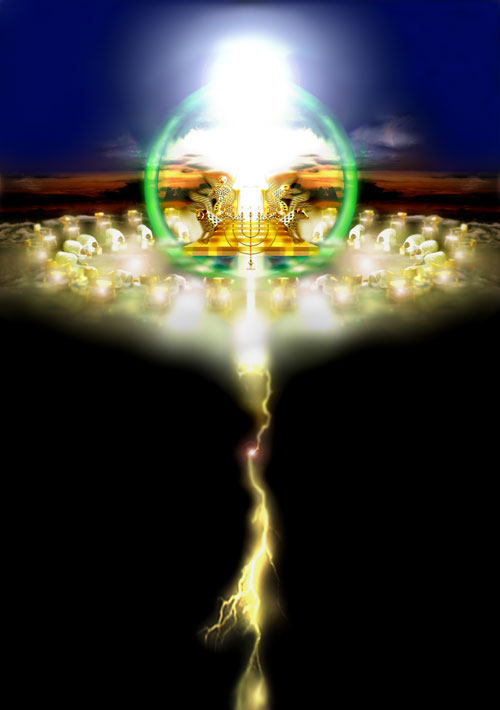 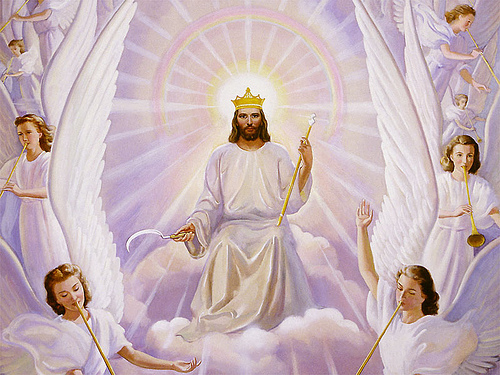 “And he that sat upon the throne said, Behold, I make all things new.”
“And he said unto me, Write: for these words are true and faithful.”
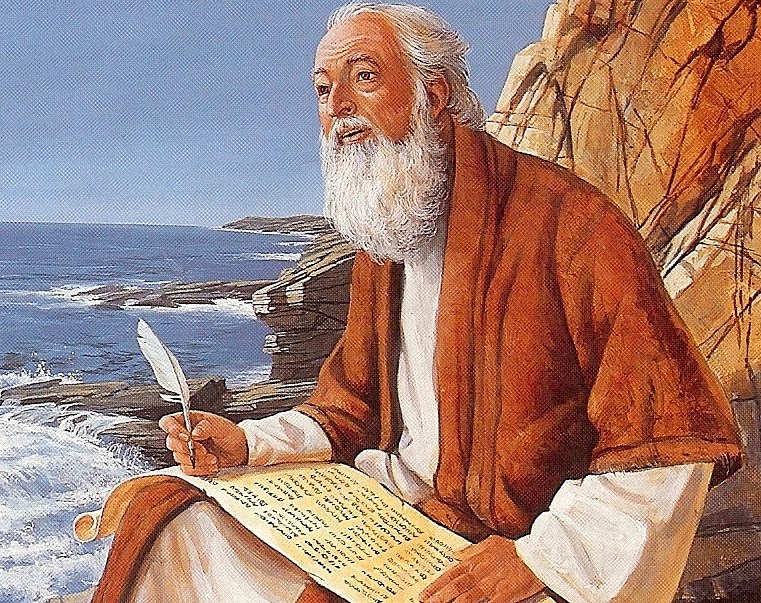 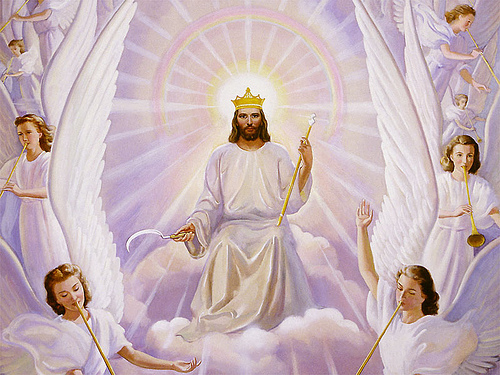 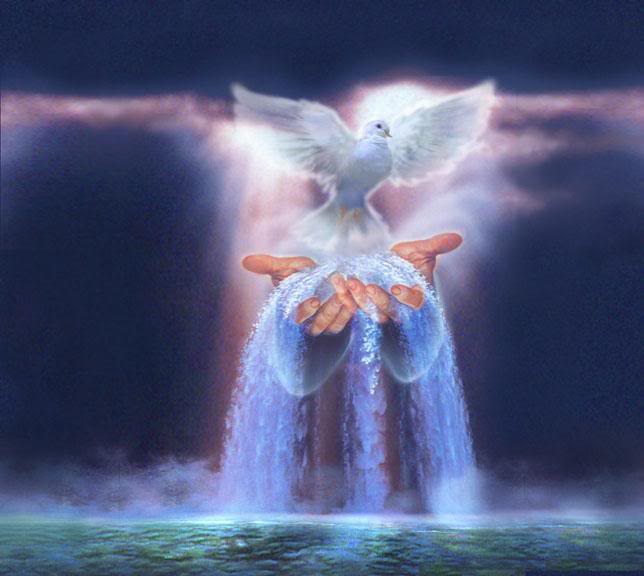 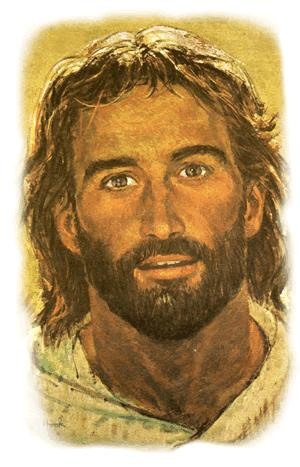 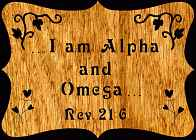 “I will give unto him that is athirst of the fountain of the water of life freely.”
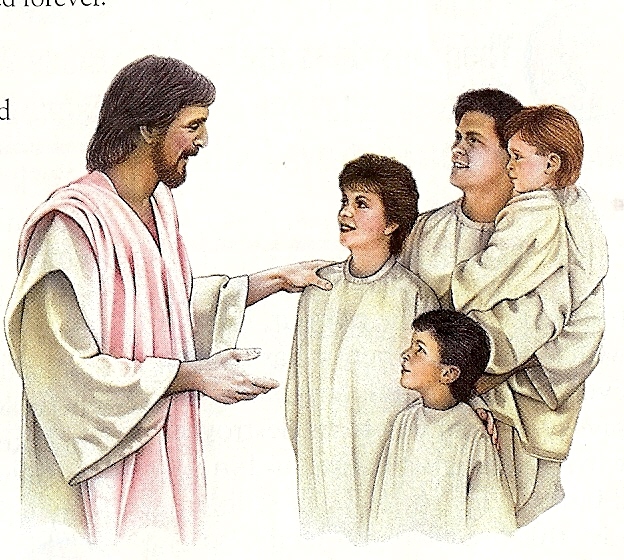 “He that overcometh shall inherit all things; and I will be his God, and he shall be my son. ”
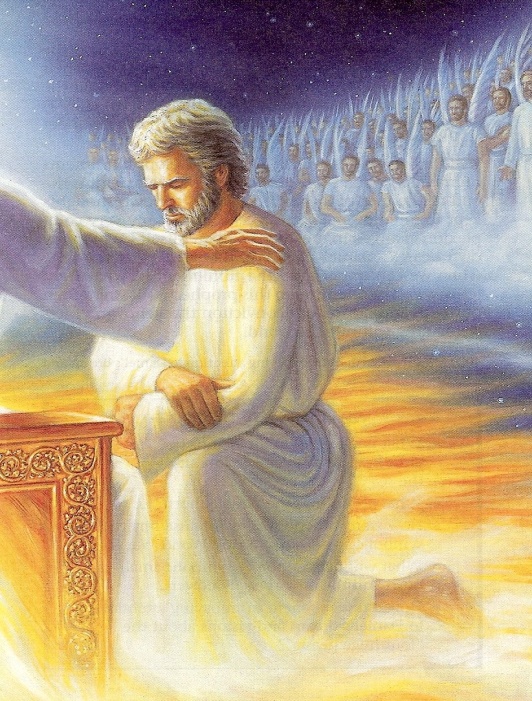 “For whoever is born of                                   God overcometh the world:                 and this is the victory that overcometh the world, even our faith. Who is he that overcometh the world, but he that believeth that Jesus  is the Son of God?” (I John 5:4-5)
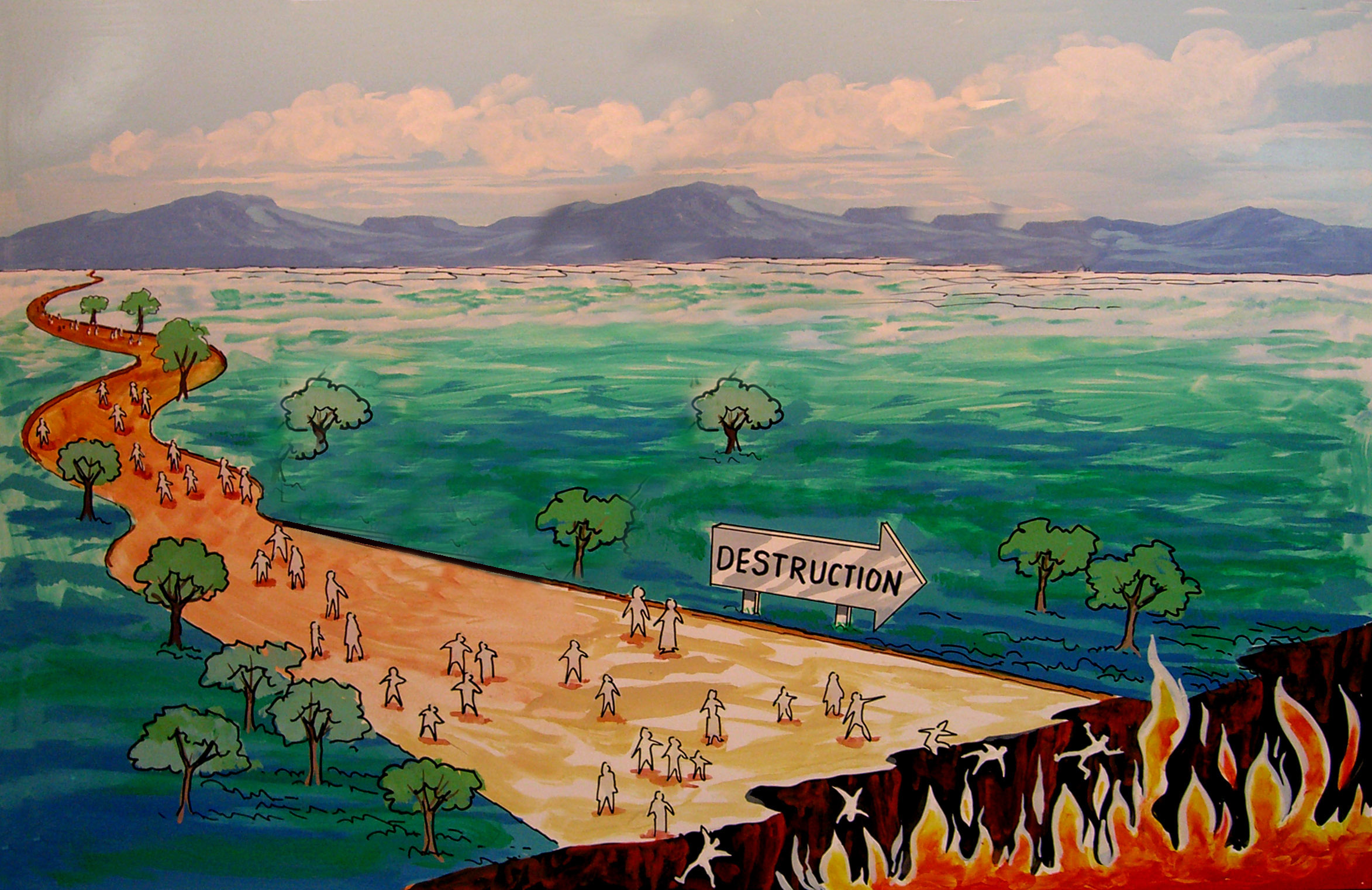 “But the fearful, and unbelieving, and the abominable, and murderers, and whoremongers, and sorcerers, and idolaters, and all liars, shall have their part in the lake which burneth with fire and brimstone: which is the second death.”
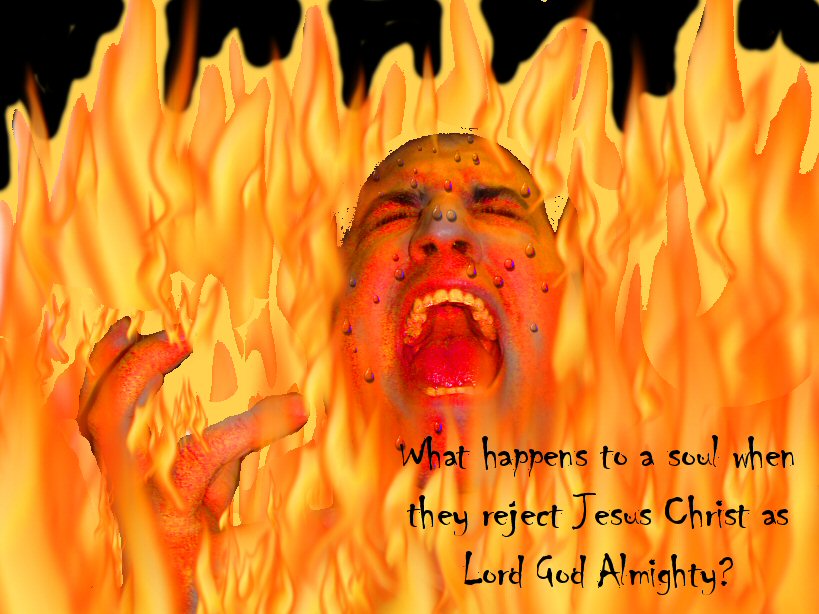 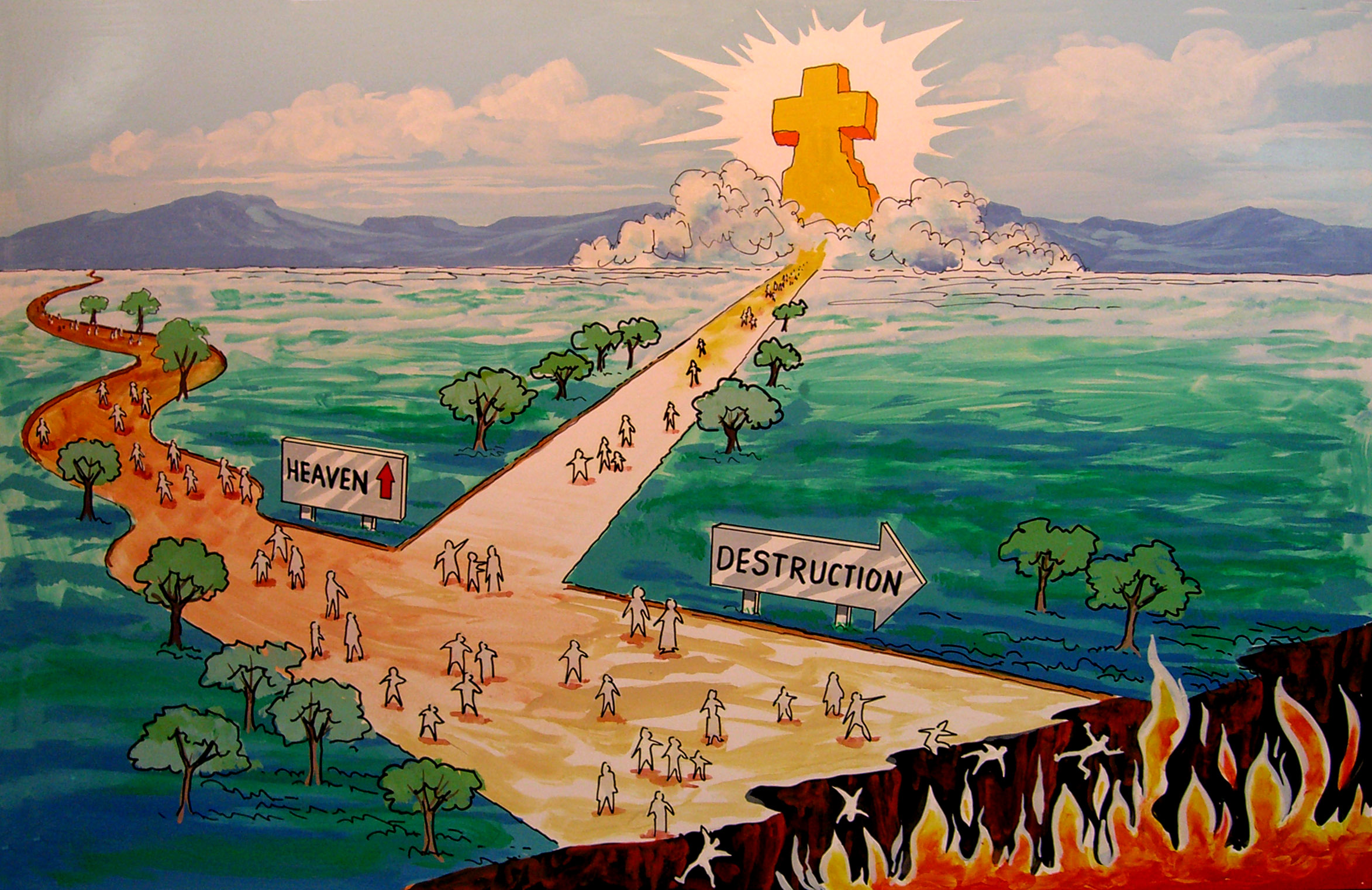 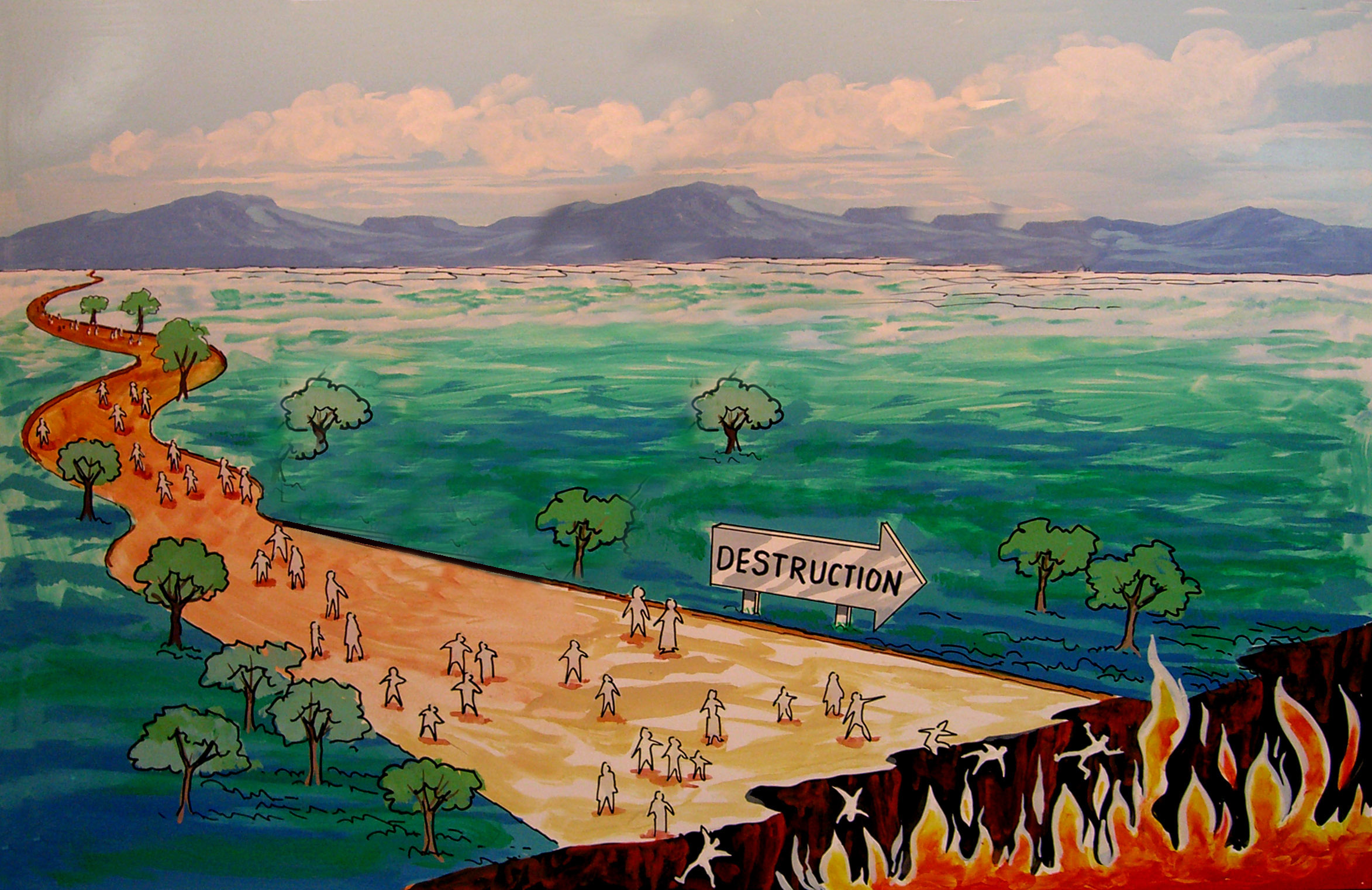 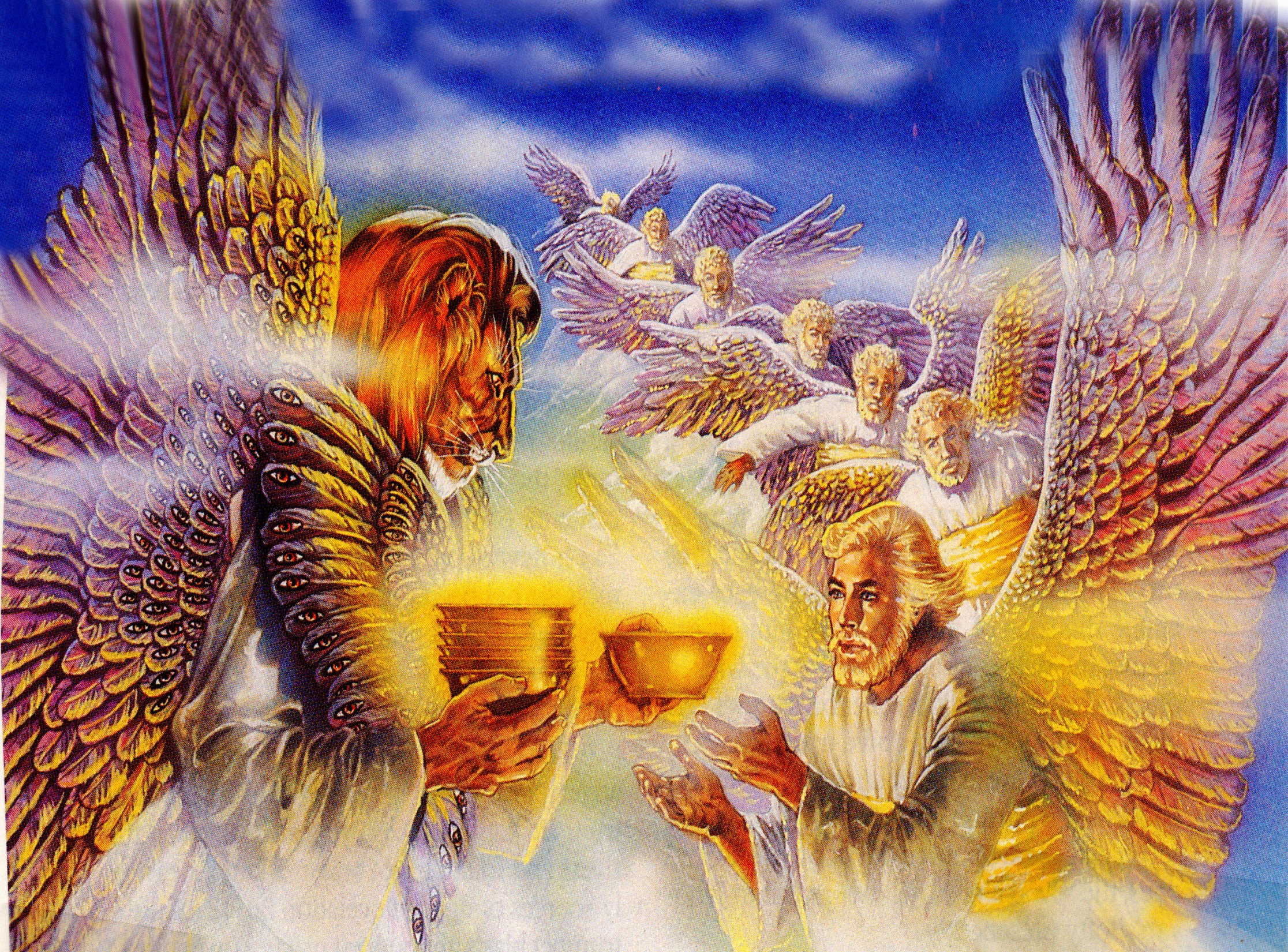 “And there came unto me one of the seven angels which had the seven vials full of the seven last plagues, and talked with me, saying, Come hither,  I will shew thee the bride, the Lamb's wife.”
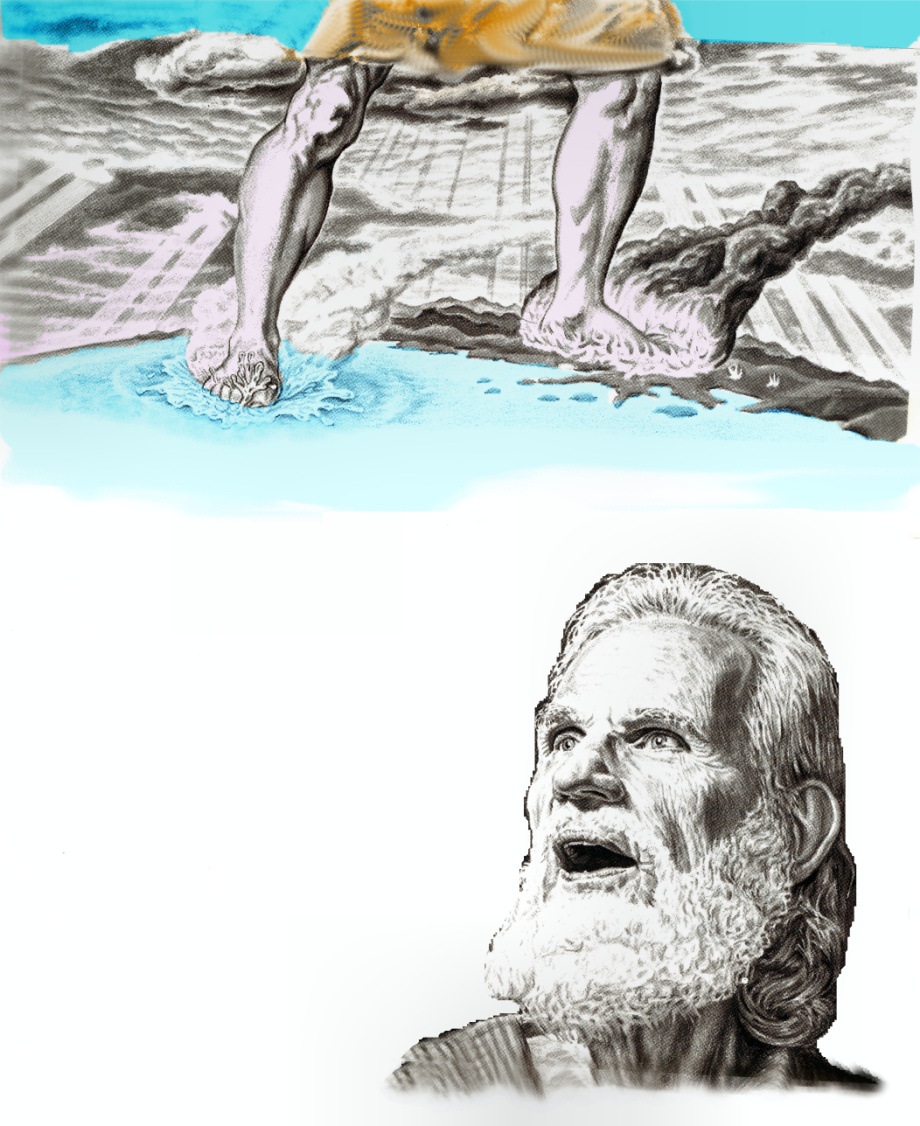 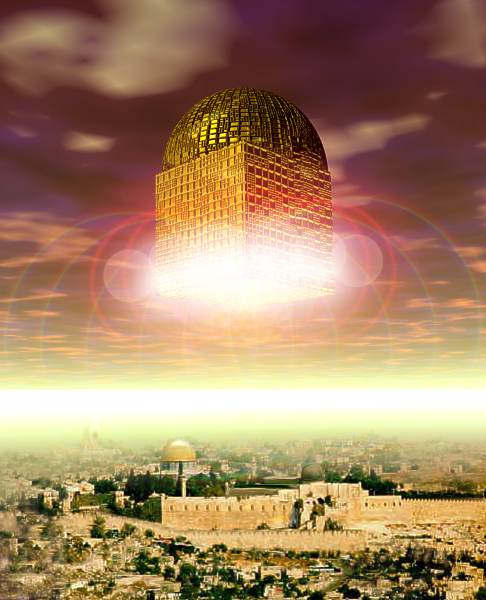 “And he carried me away in the spirit to a great and high mountain, and shewed me that great city, the holy Jerusalem, descending out of heaven from God.”
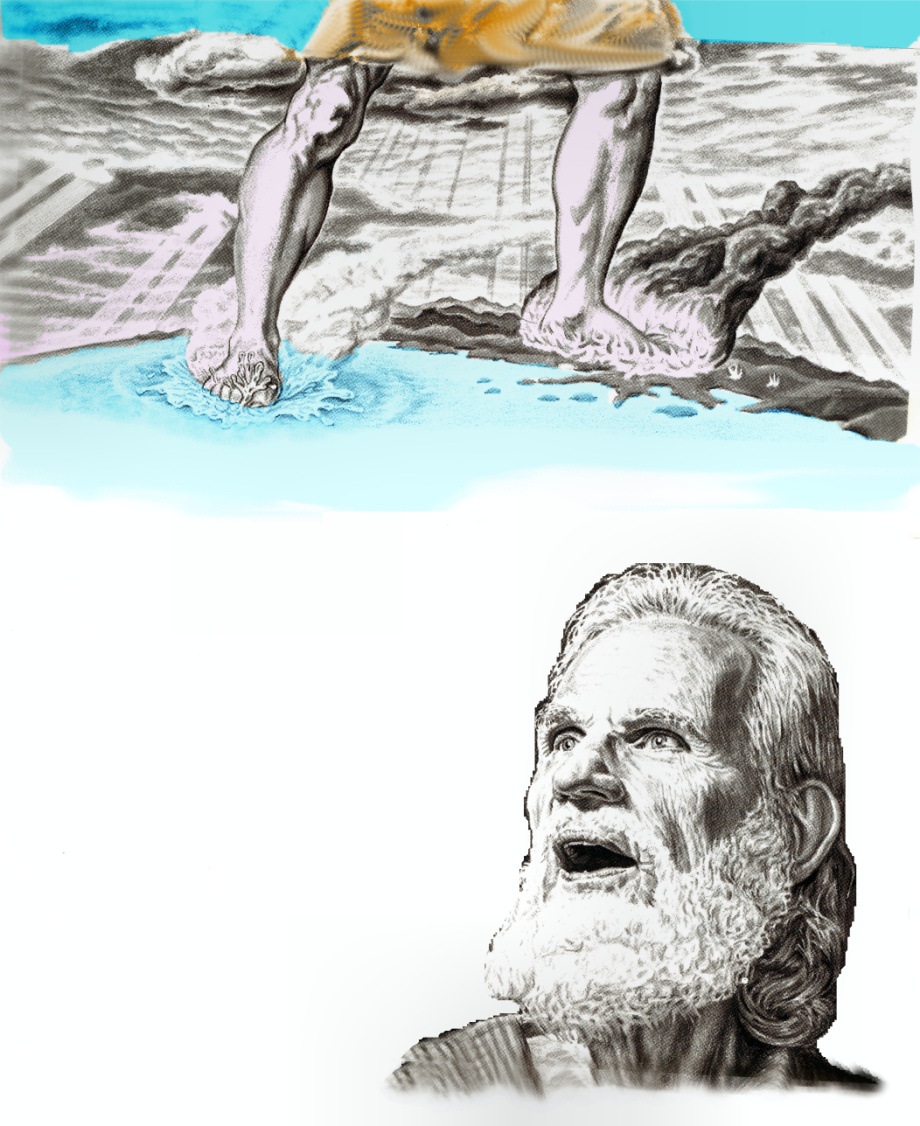 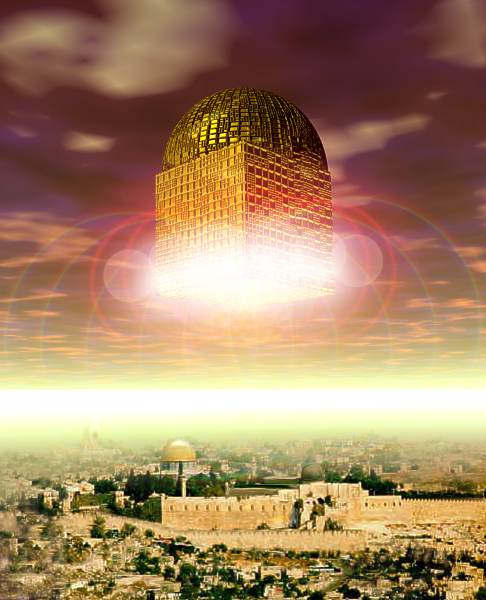 “Having the glory of God: and her light was like unto a stone most precious, even like a jasper stone, clear as crystal;.”
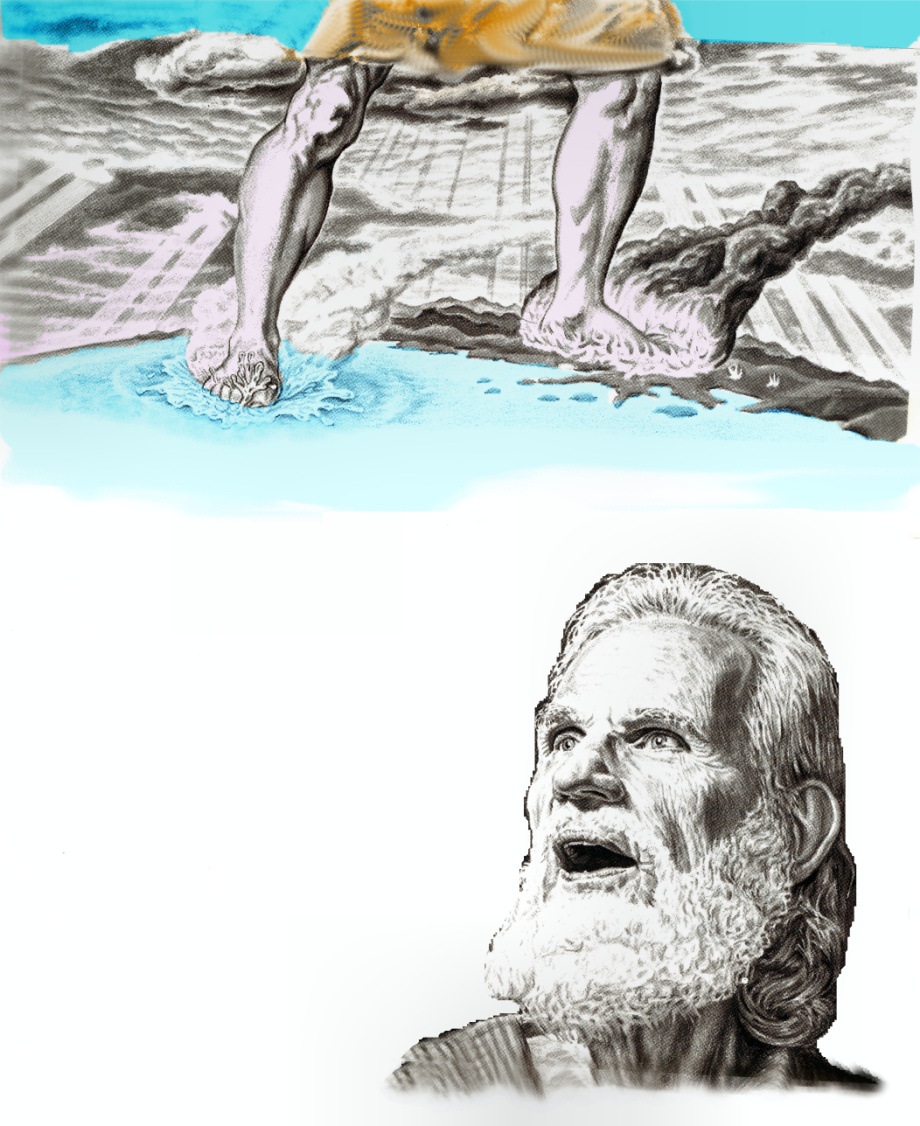 “And had a wall great and high, and had twelve gates, and at the gates twelve angels, and names written thereon, which are the names of the twelve tribes of the children of Israel.”
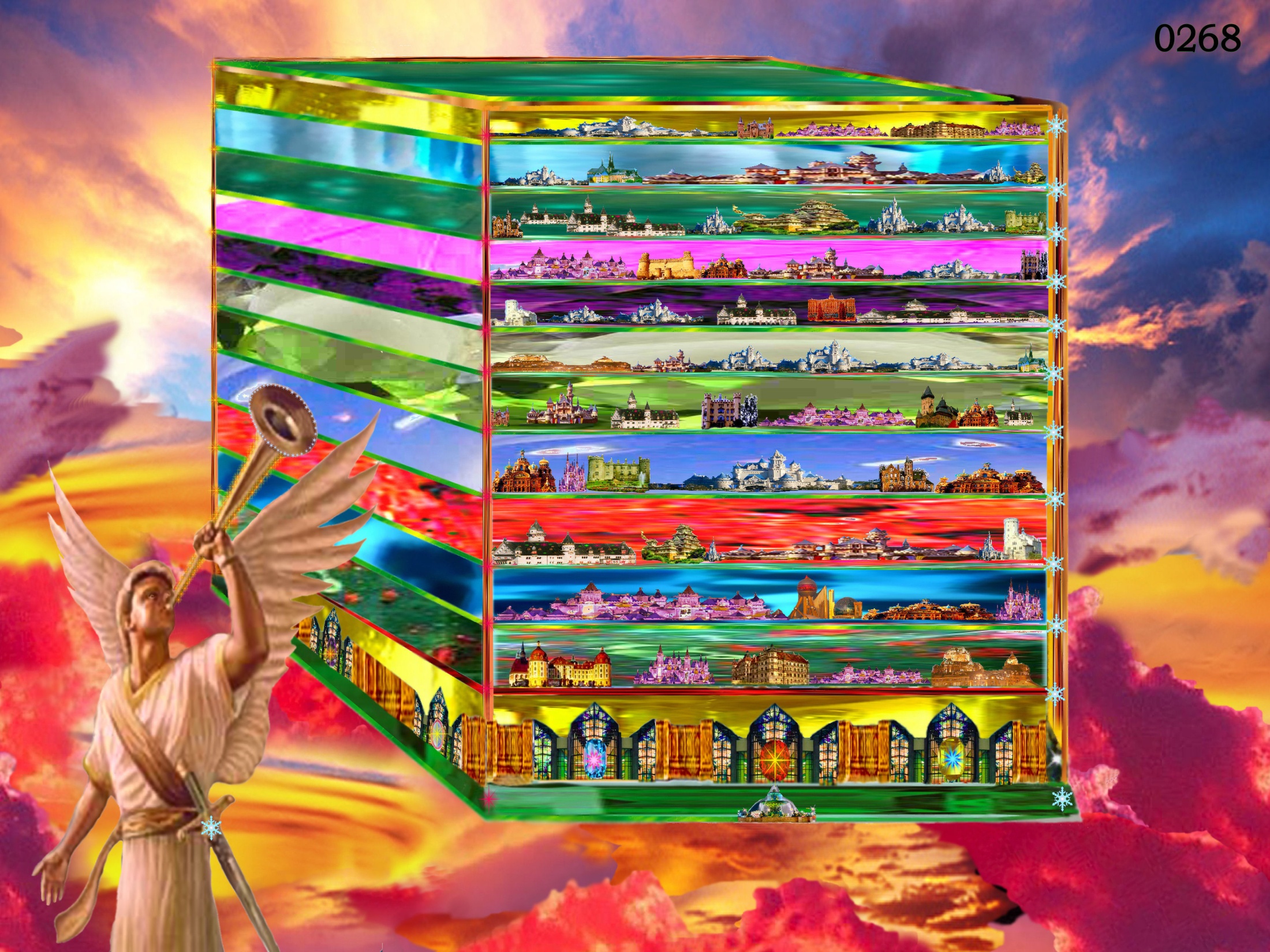 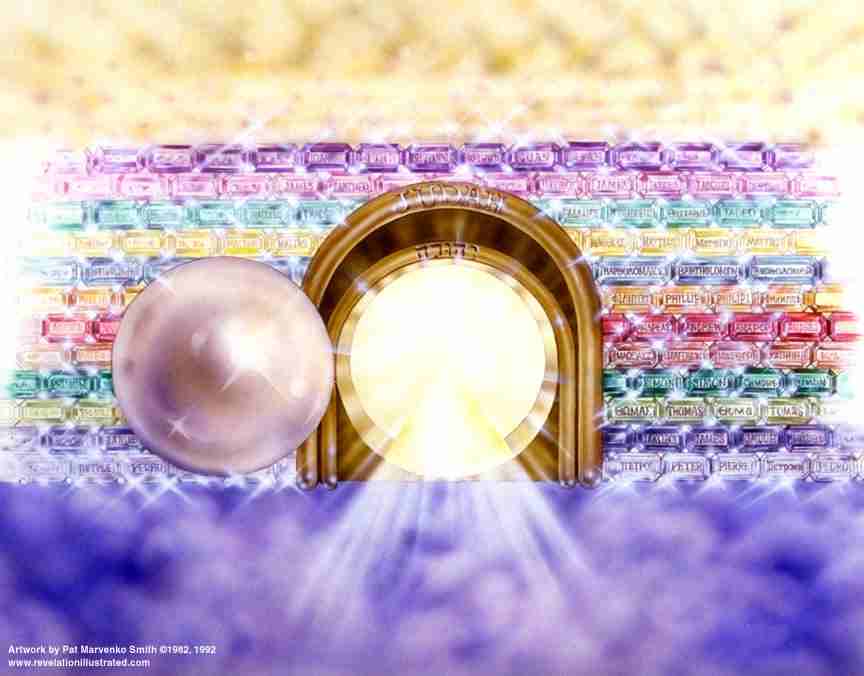 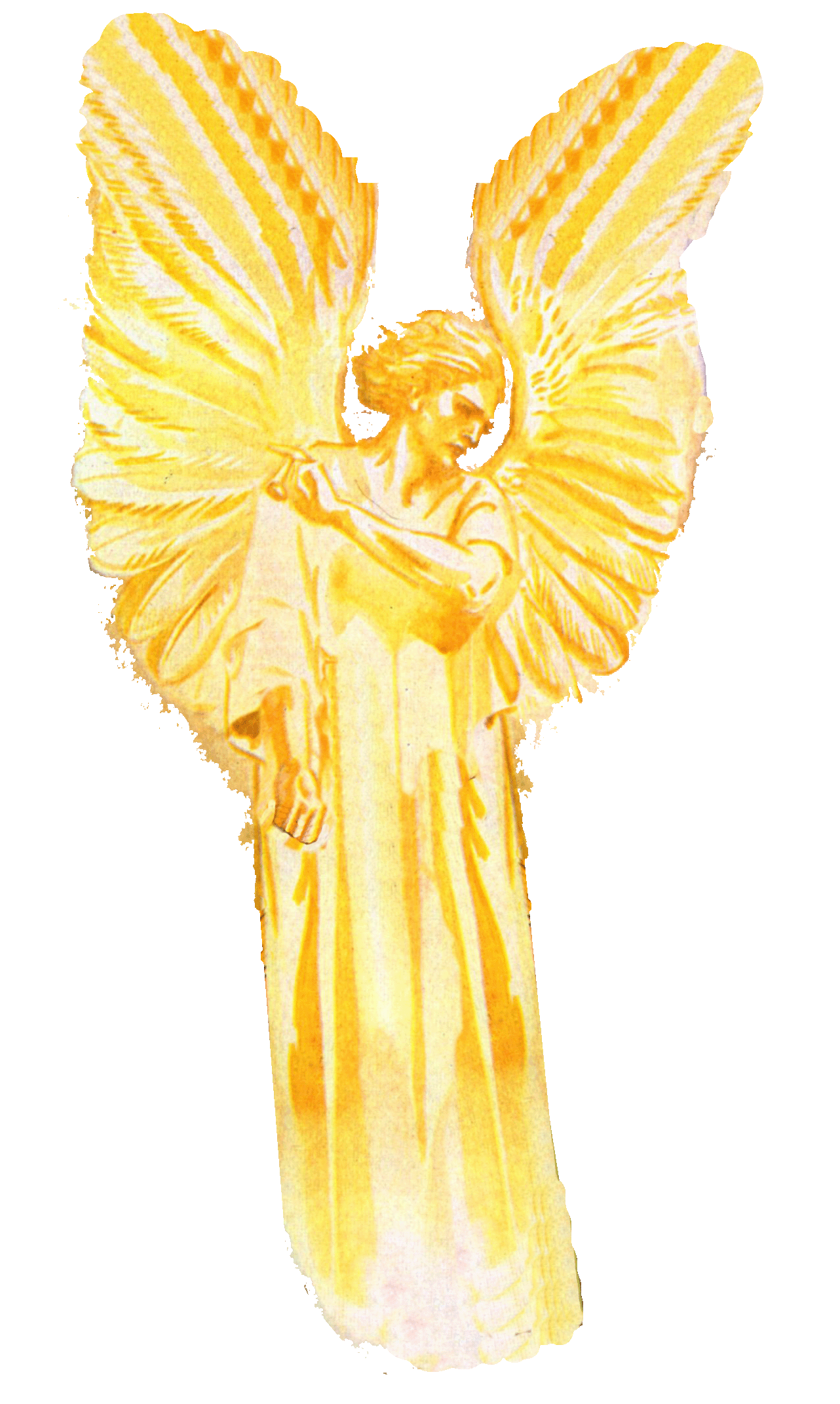 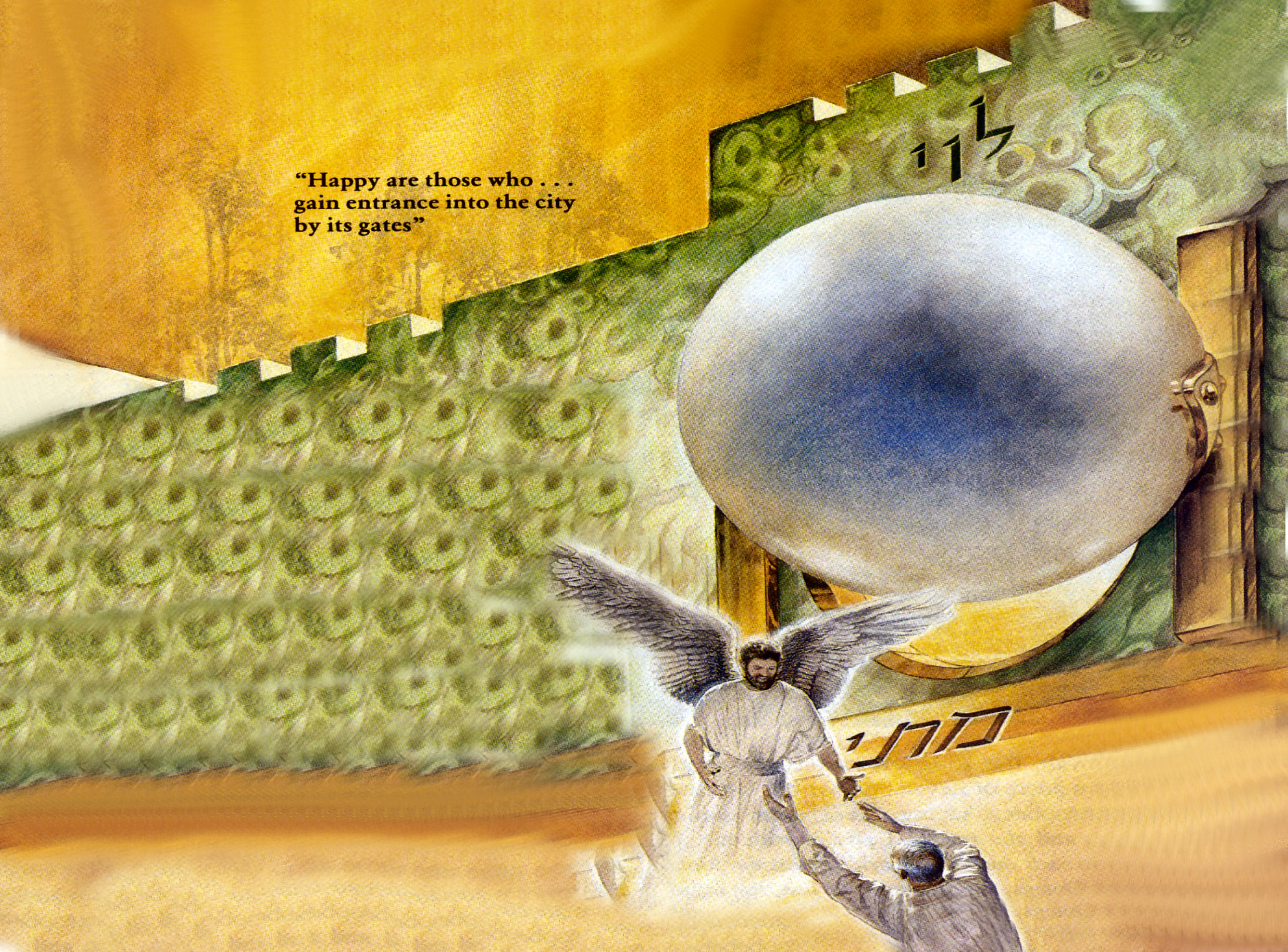 “On the east three gates; on the north three gates; on the south three gates; and on the west three gates. And the wall of the city had twelve foundations, and in them the names of the twelve apostles of the Lamb.”
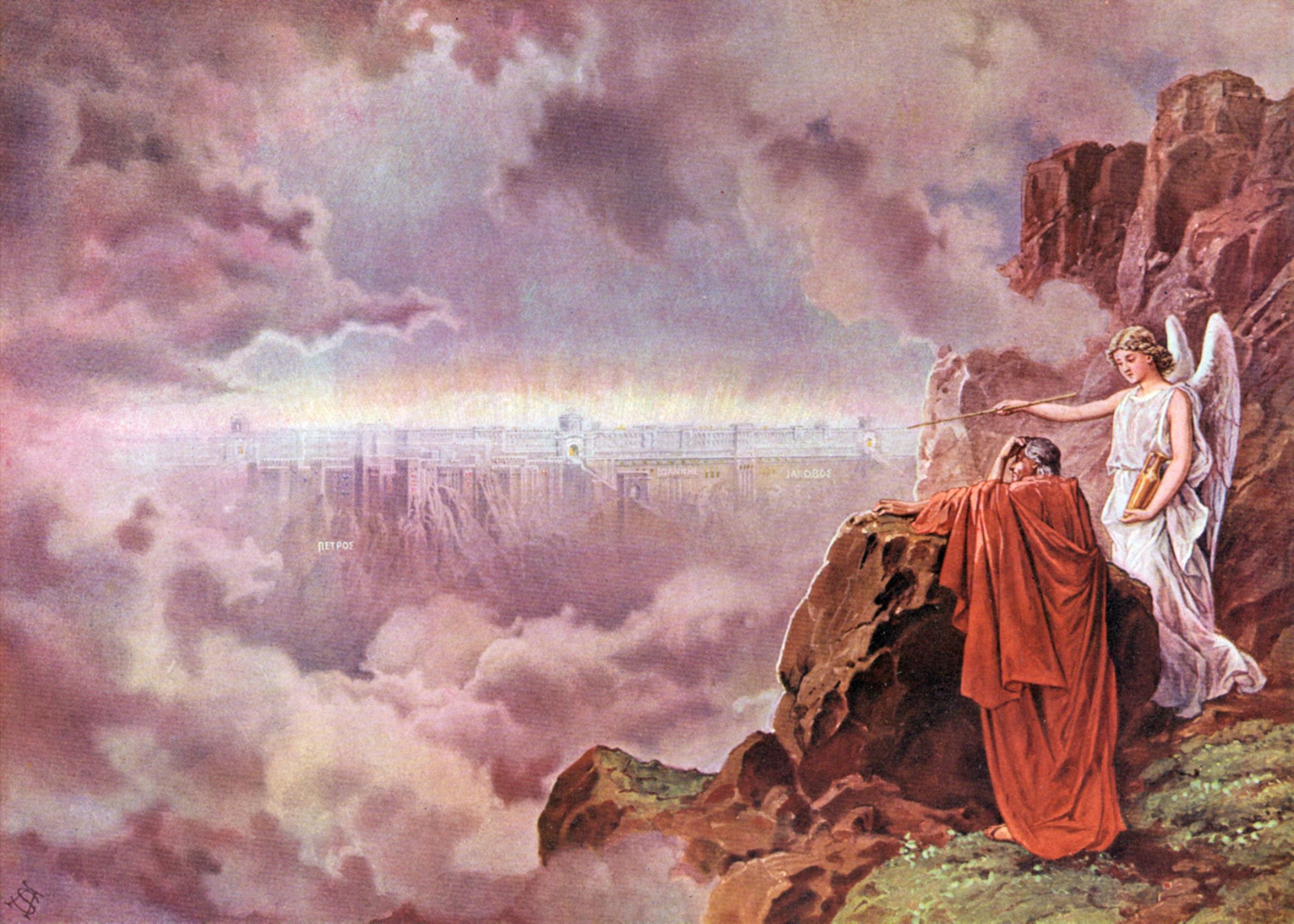 “And he that talked with me had a golden reed to measure the city, and the gates thereof, and the wall thereof.”
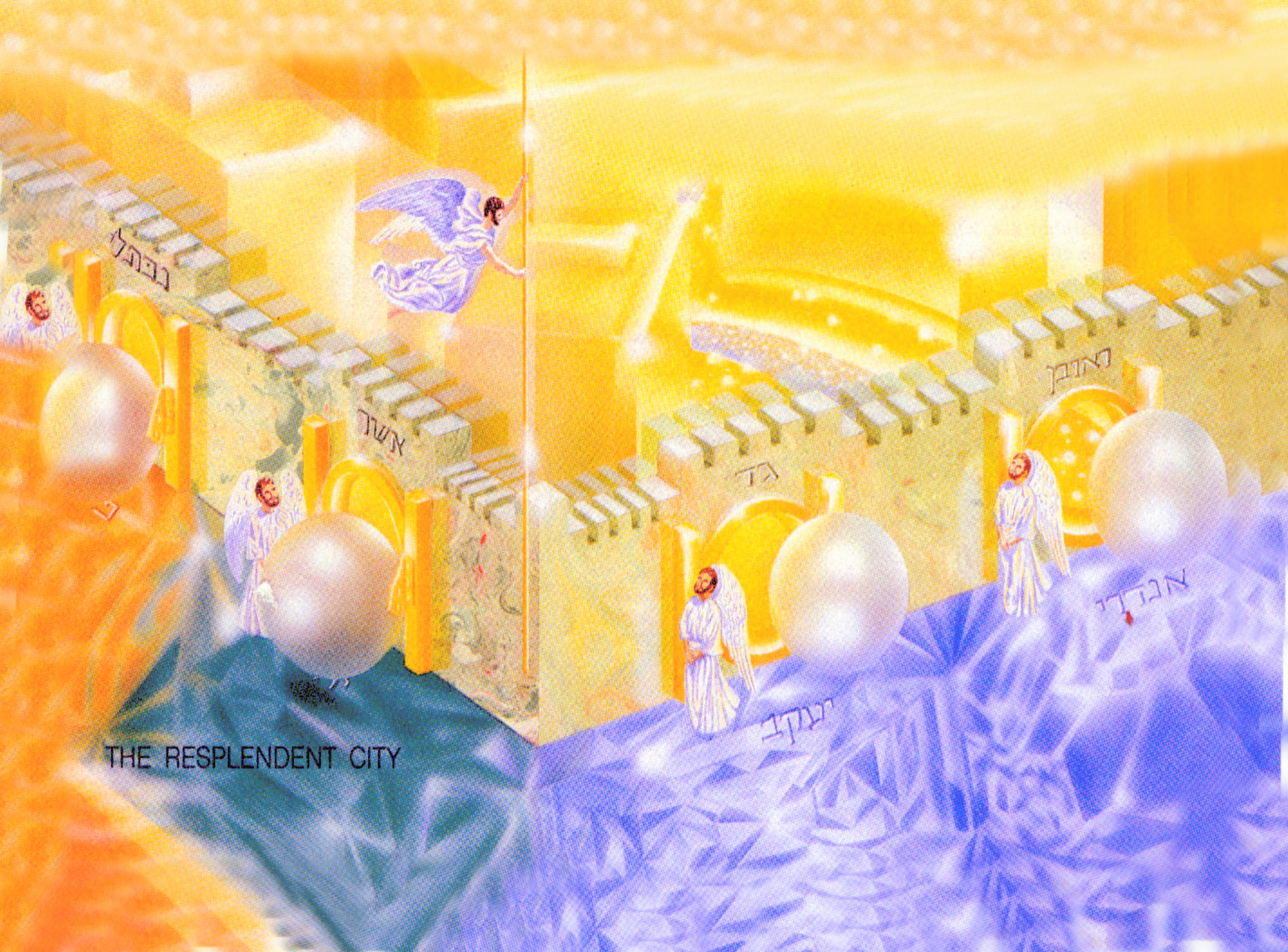 “And the city lieth foursquare, and the length is as large as the breadth: and he measured the city with the reed, twelve thousand furlongs. The length and the breadth and the height of it are equal. And he measured the wall thereof, an hundred and forty and four cubits, according to the measure of 
a man, that is, of the angel.”
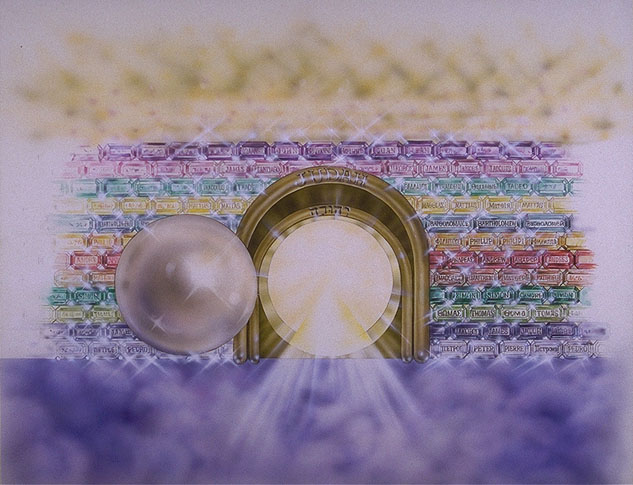 “And the foundations of the wall of the city were garnished with all manner of 
precious stones.”
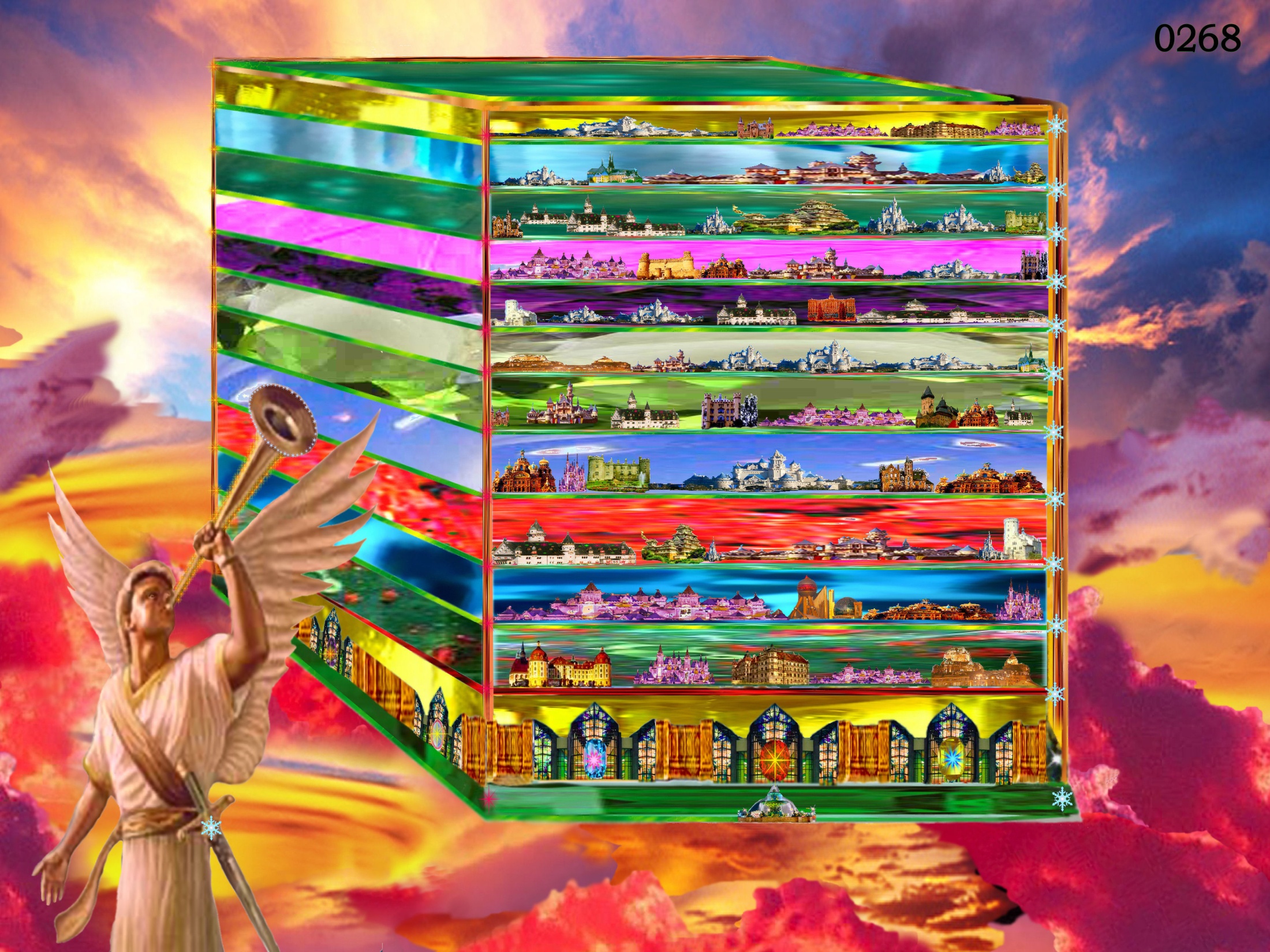 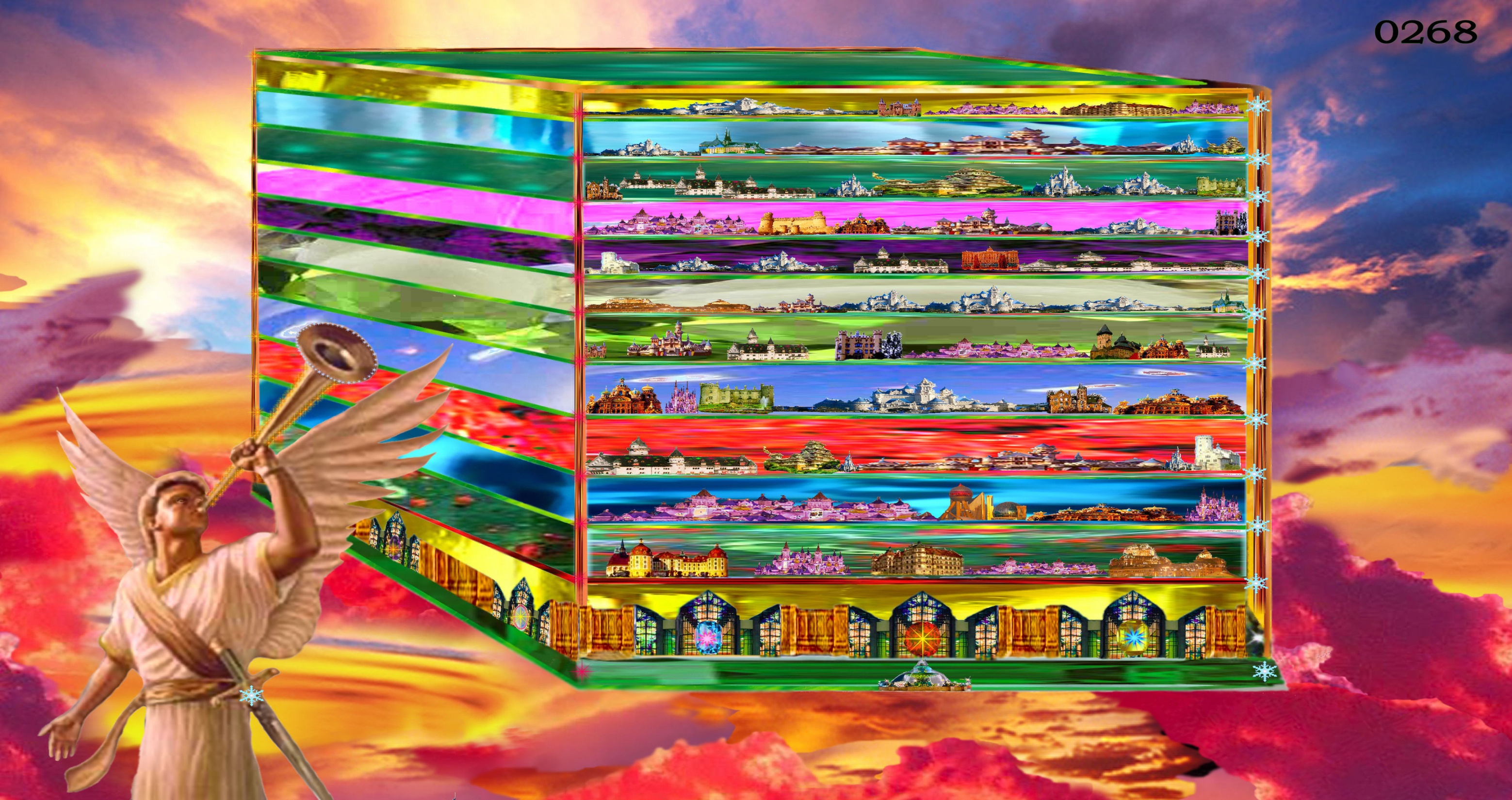 Amethyst
Pure gold
Jacinth
Chrysoprasus
Topaz
Chrysolite
Beryl
Sardius
Sardonyx
Emerald
Chalcedony
Sapphire
Jasper
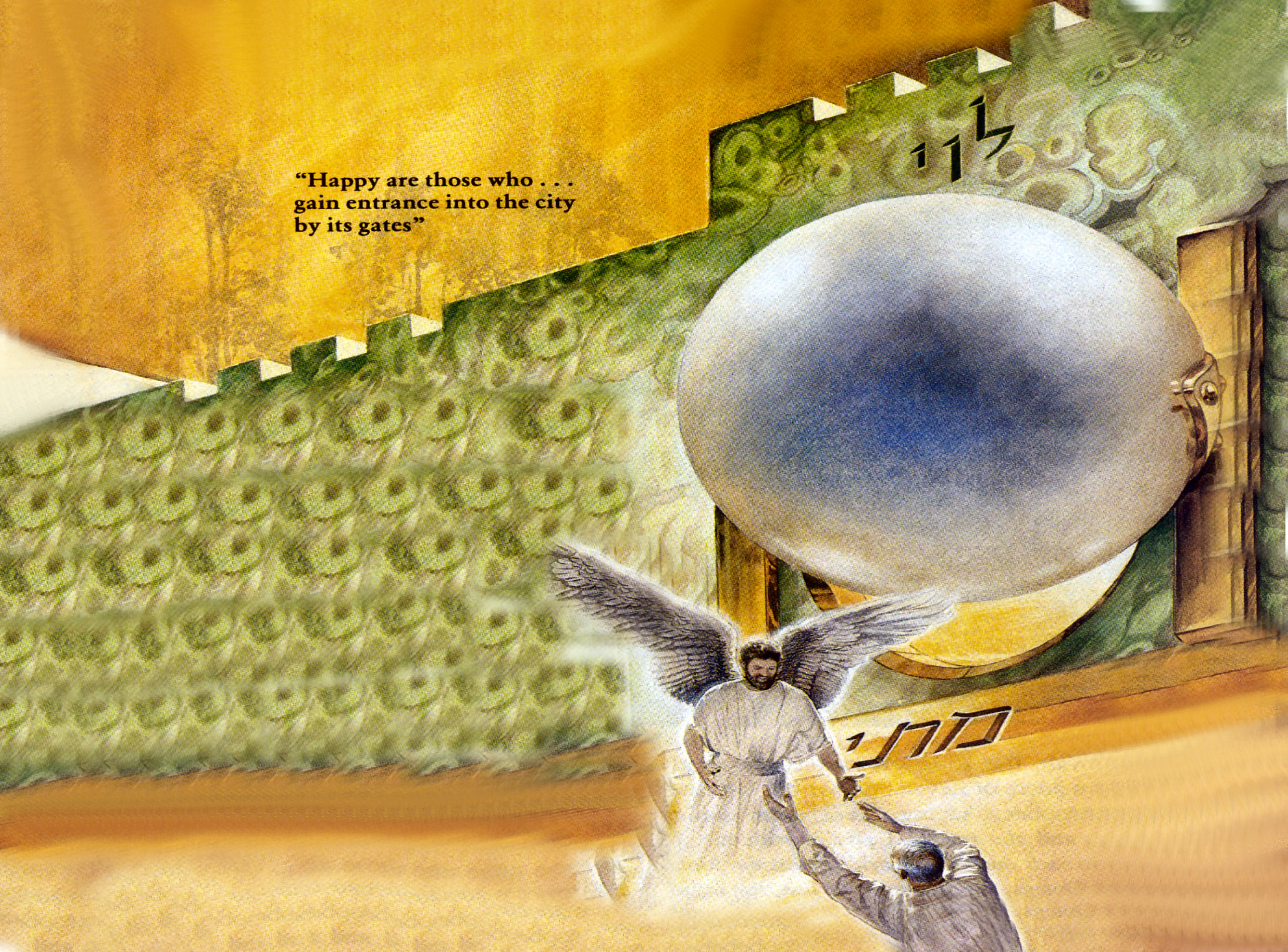 “And the twelve gates were twelve pearls; every several gate was of one pearl: and the street of the city was pure gold, as it were transparent glass.”
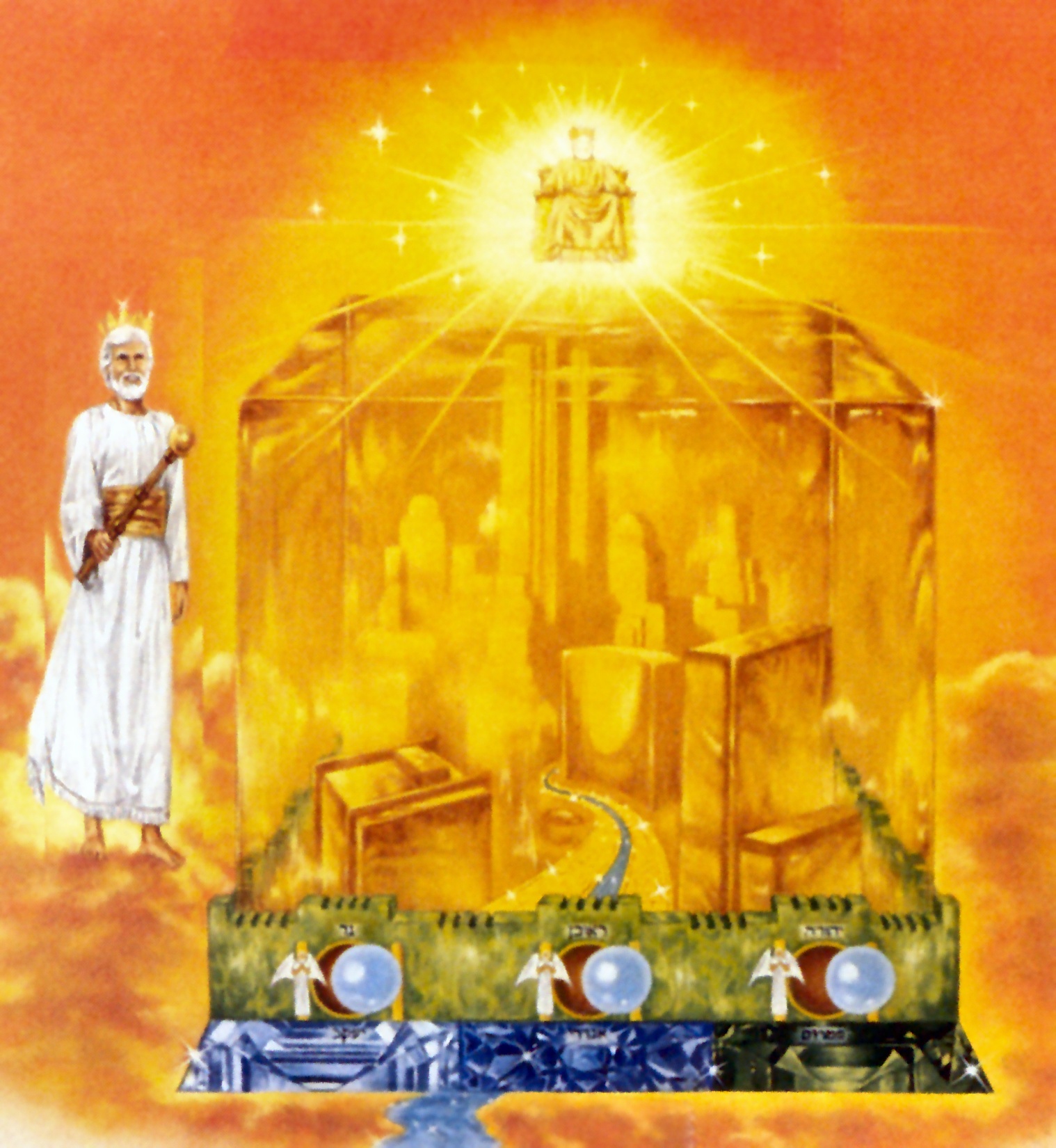 “And the city had no need of the sun, neither of the moon, to shine in it: for the glory of God did lighten it, and the Lamb is the light thereof.”
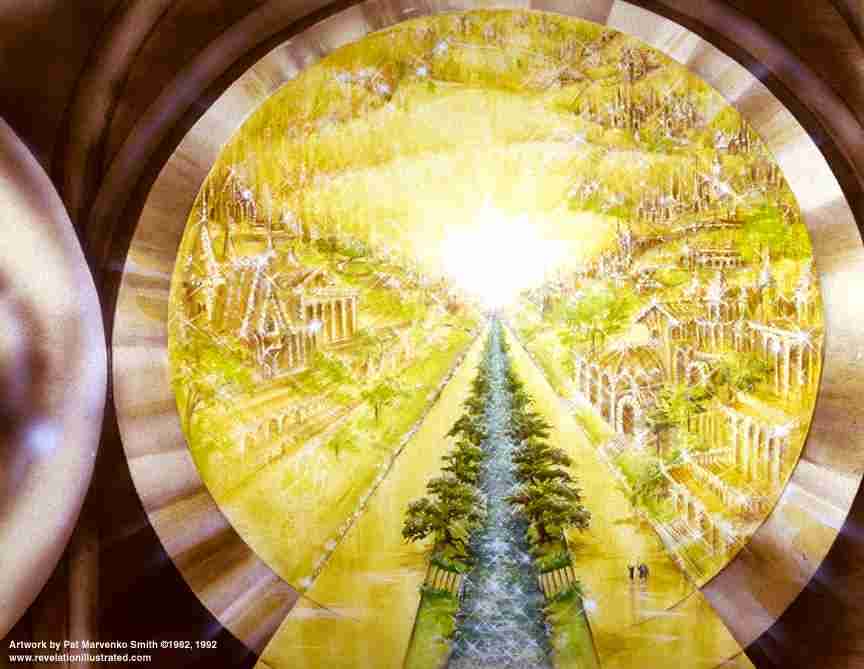 “And the nations of them which are saved shall walk in the light of it.”
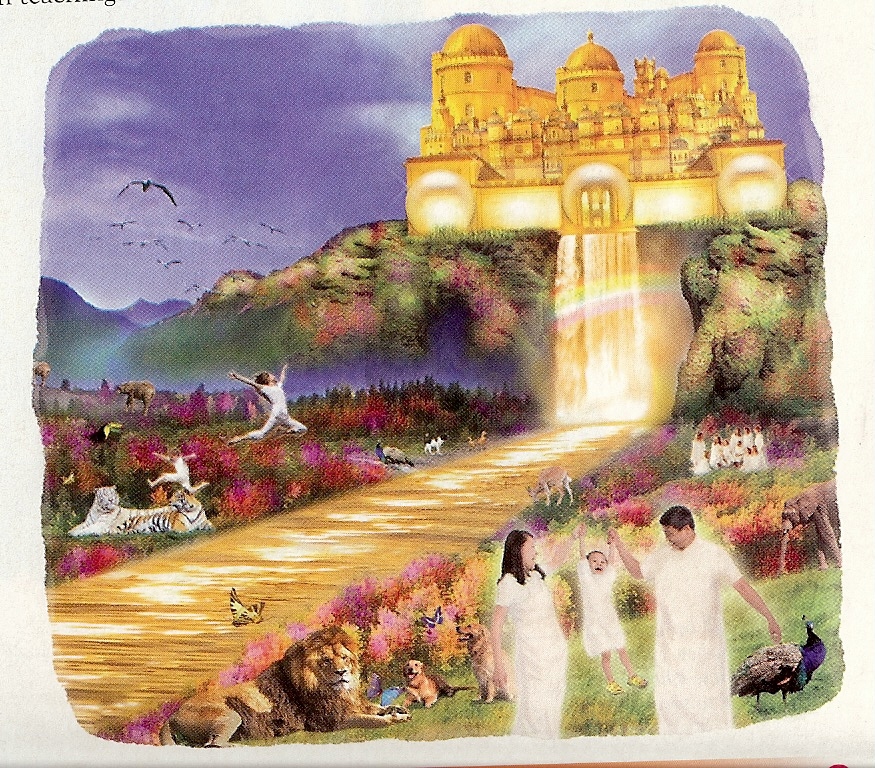 “And the gates of it shall not be shut at all by day: for there shall be no night there.”
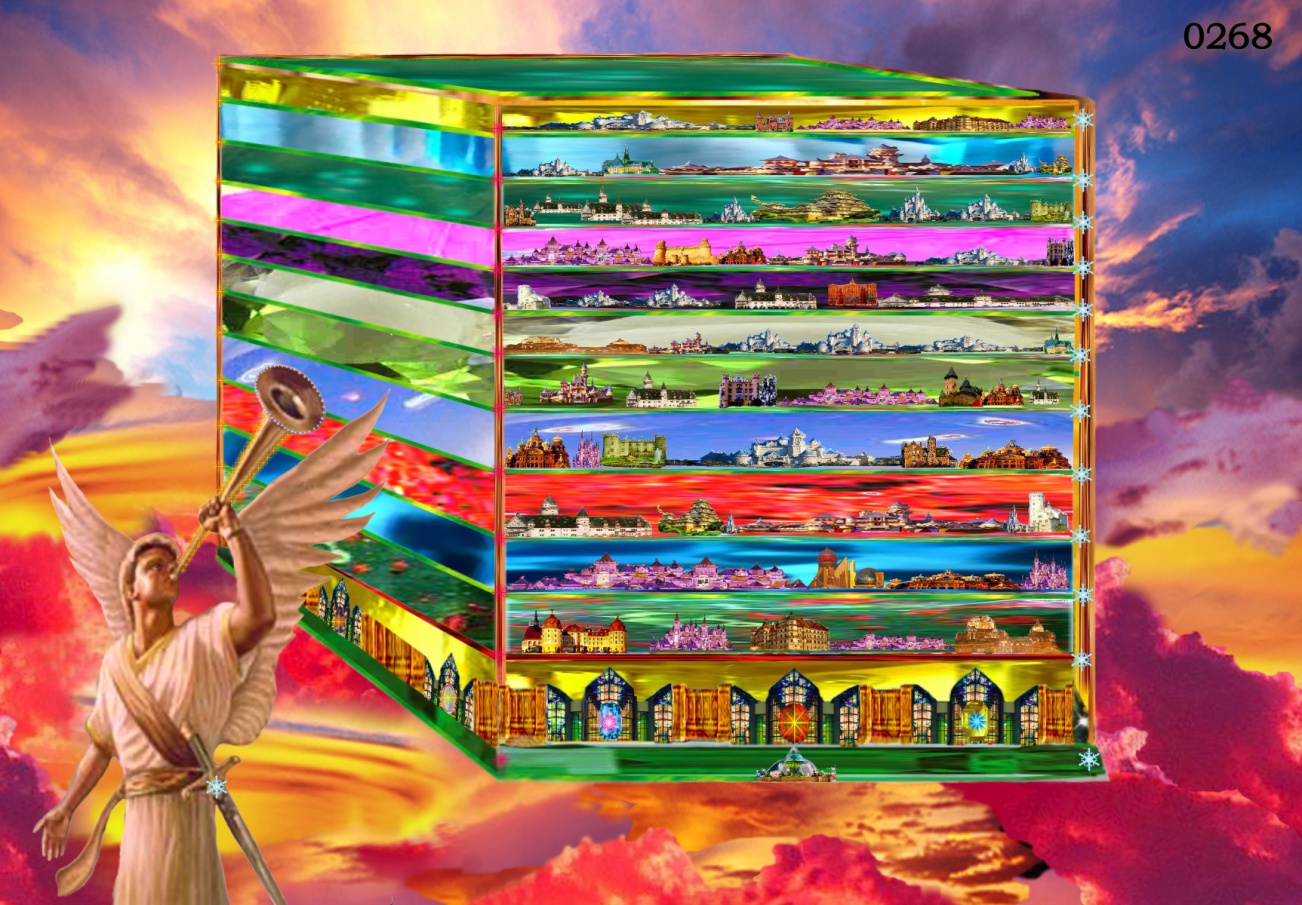 “And there shall in no wise enter into it any thing that defileth, neither whatsoever worketh abomination, or maketh a lie: but they which are written in the Lamb's book of life.”
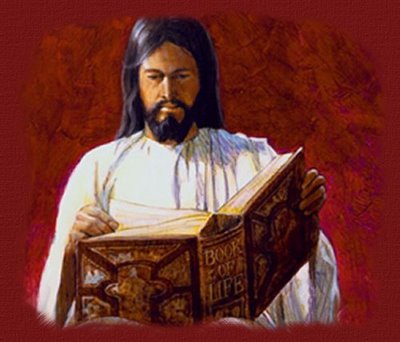 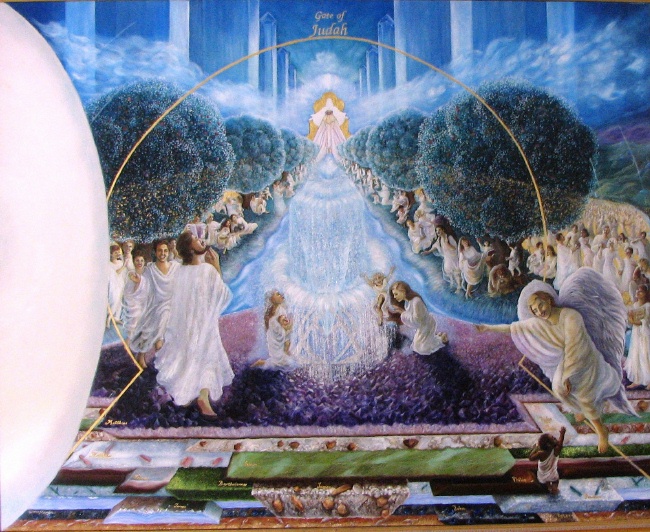 “And he shewed me a pure river of water of life...”
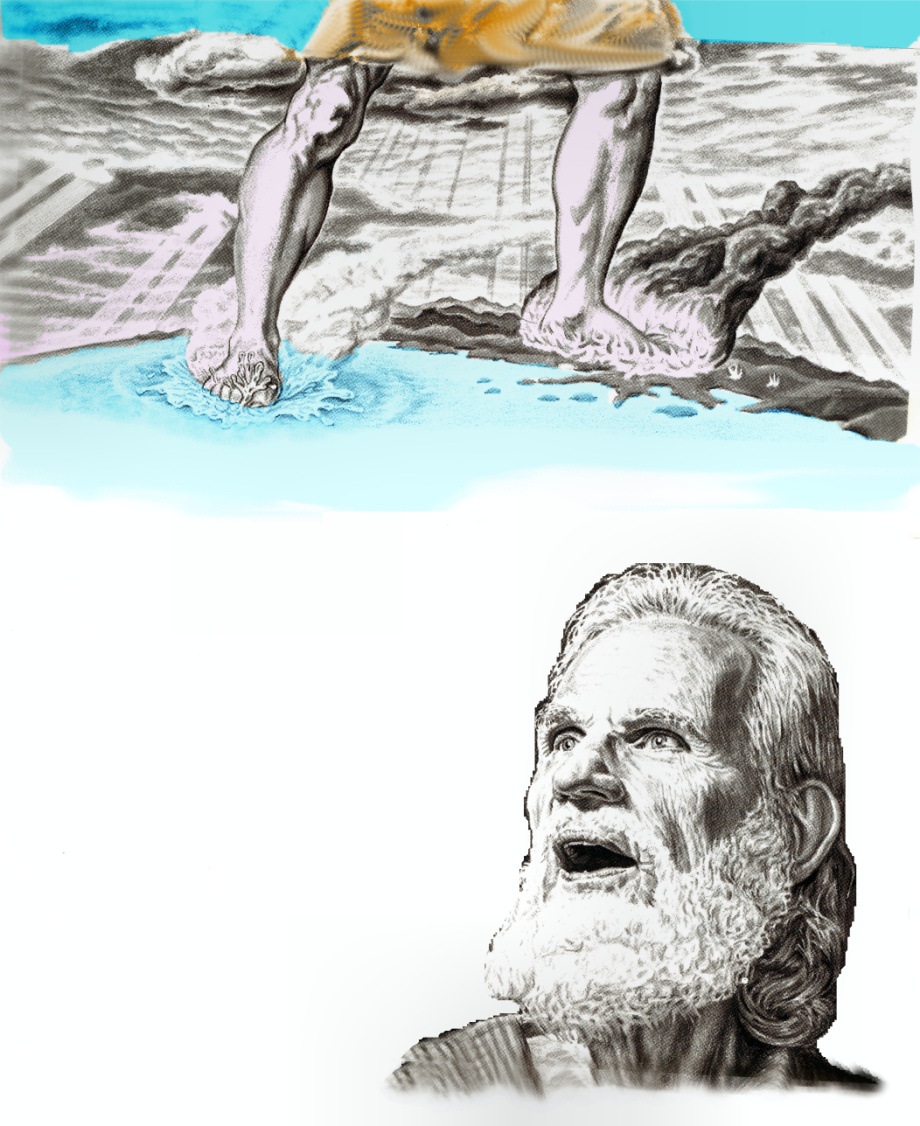 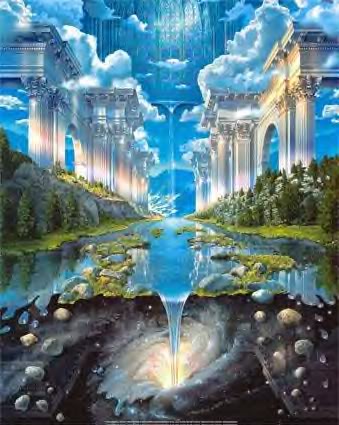 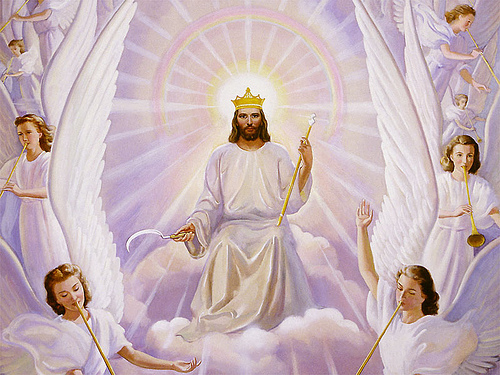 “…clear as crystal, proceeding out of the throne of God and of the Lamb.”
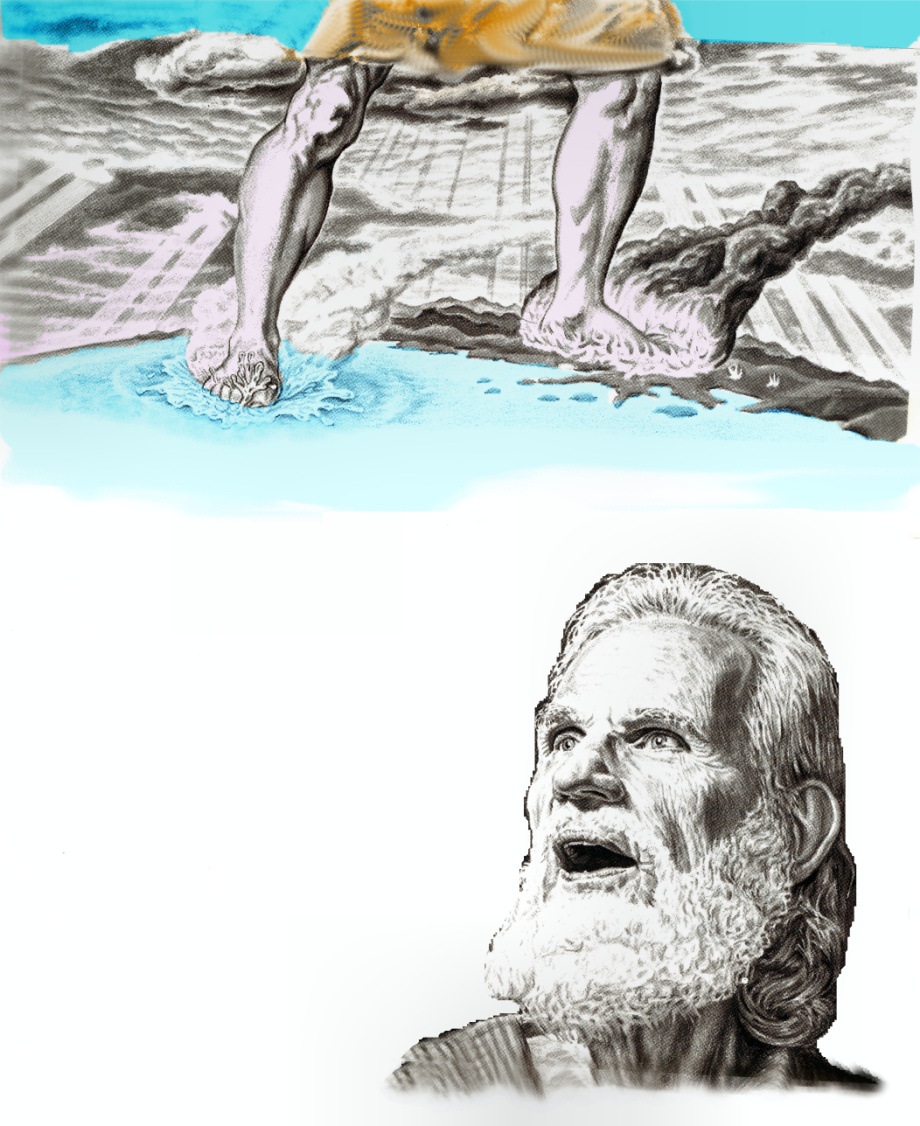 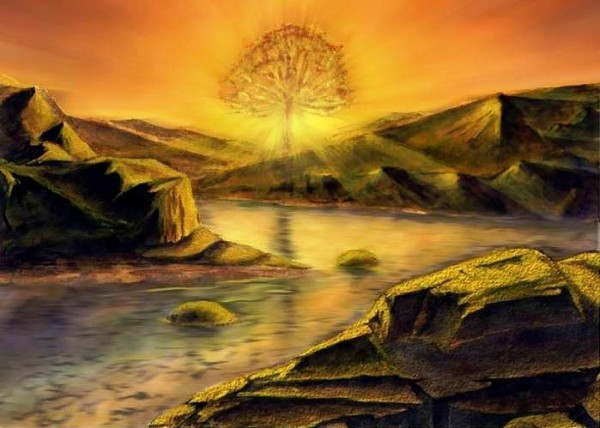 “In the midst of the street of it, and on either side of the river, was there the tree of life, which bare twelve manner of fruits, and yielded her fruit every month: and the leaves of the tree were for the healing of the nations.”
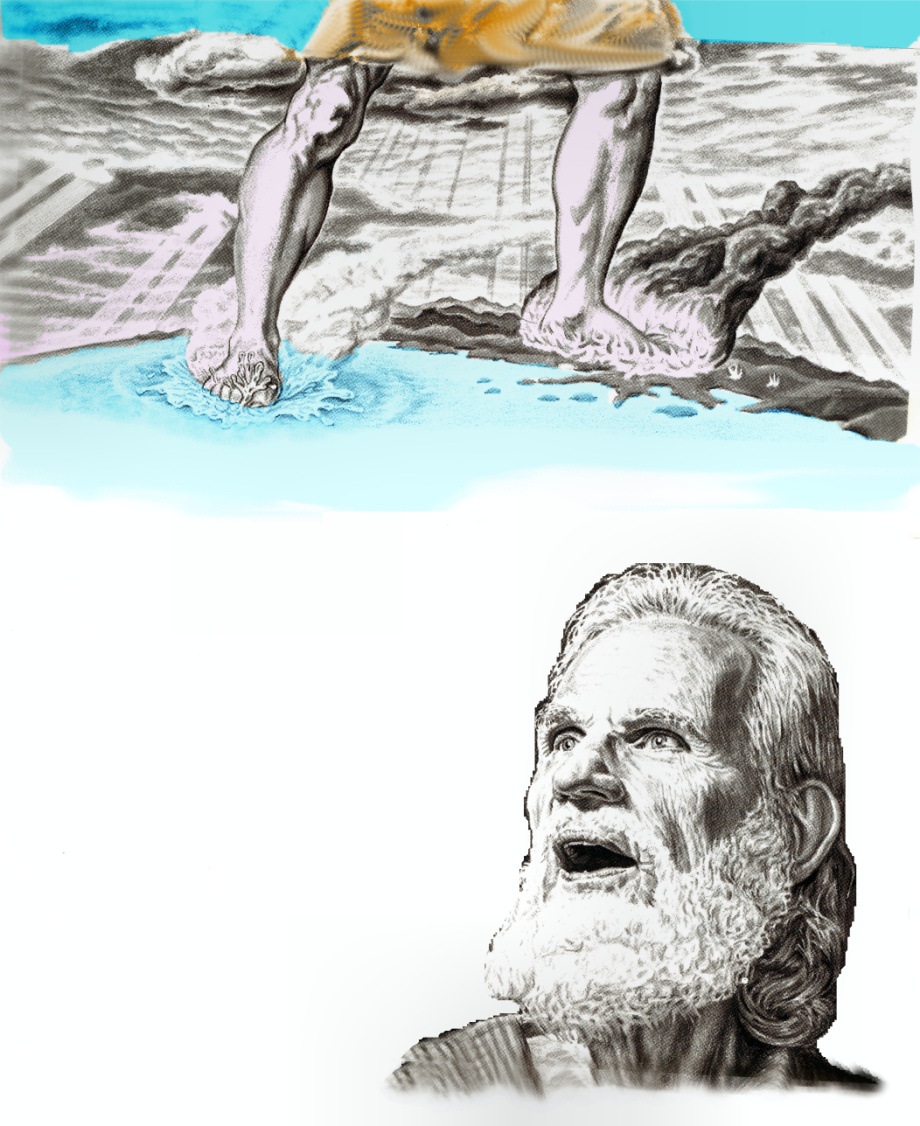 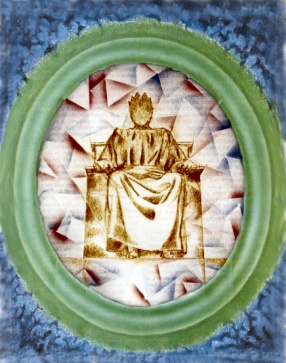 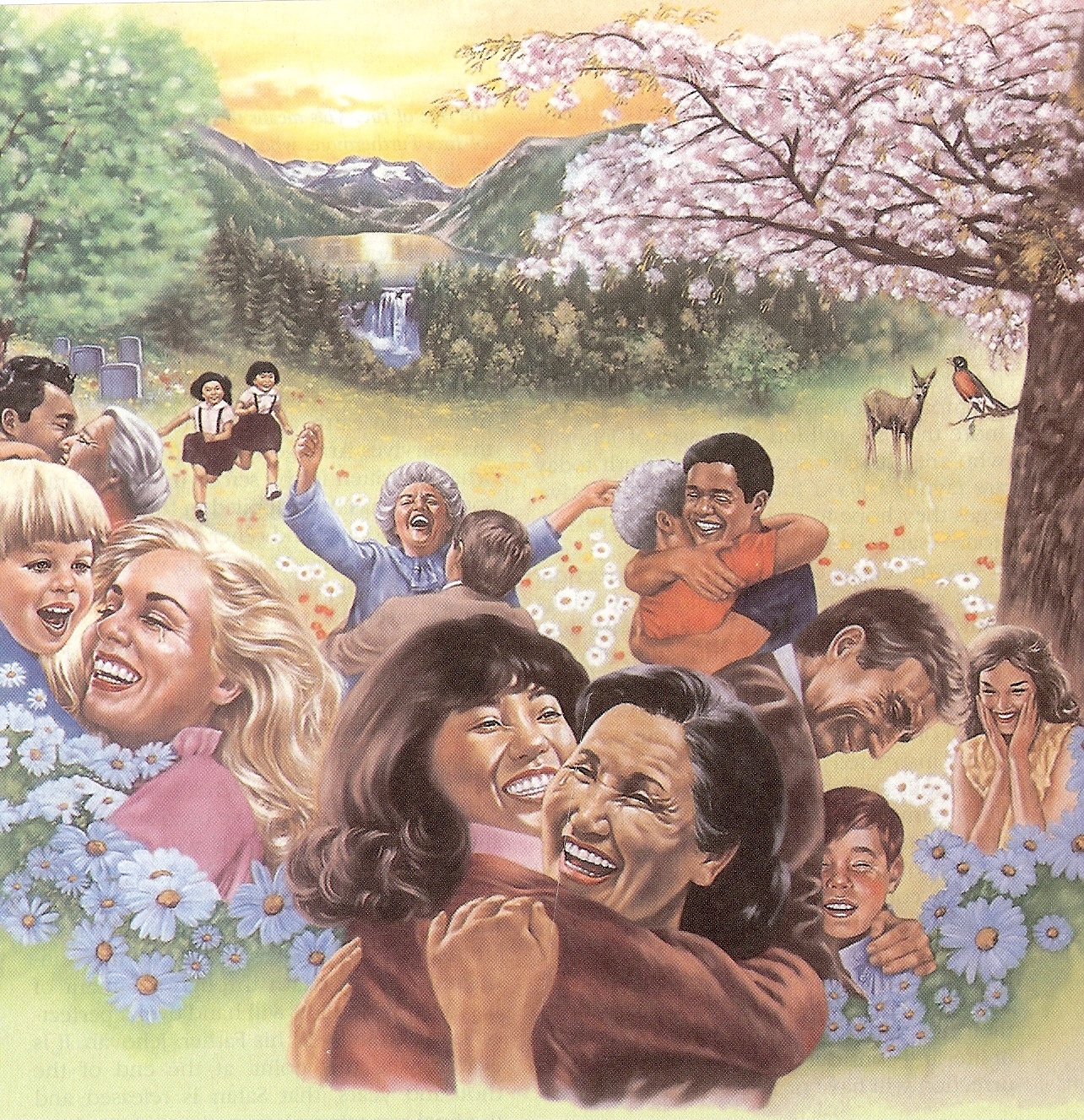 “And there shall be no more curse: but the throne of God and of the Lamb shall be in it; and his servants shall serve him.”
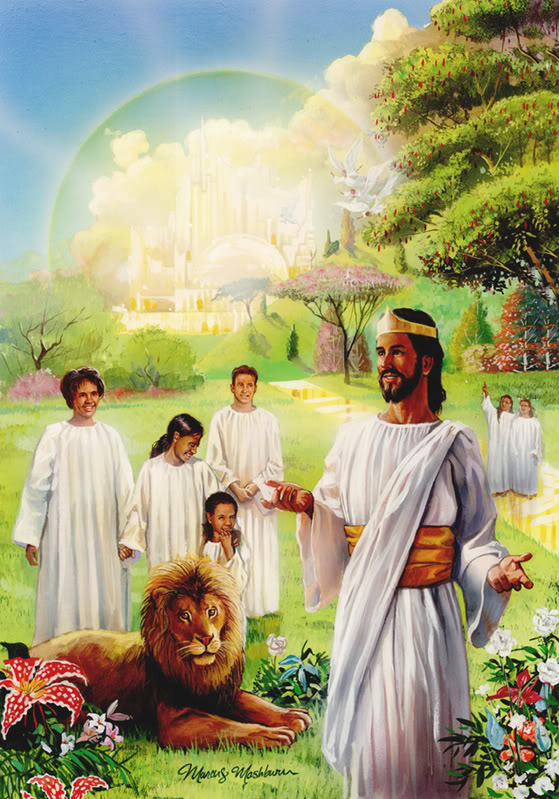 “And they shall see his face; and his name shall be in their foreheads.”
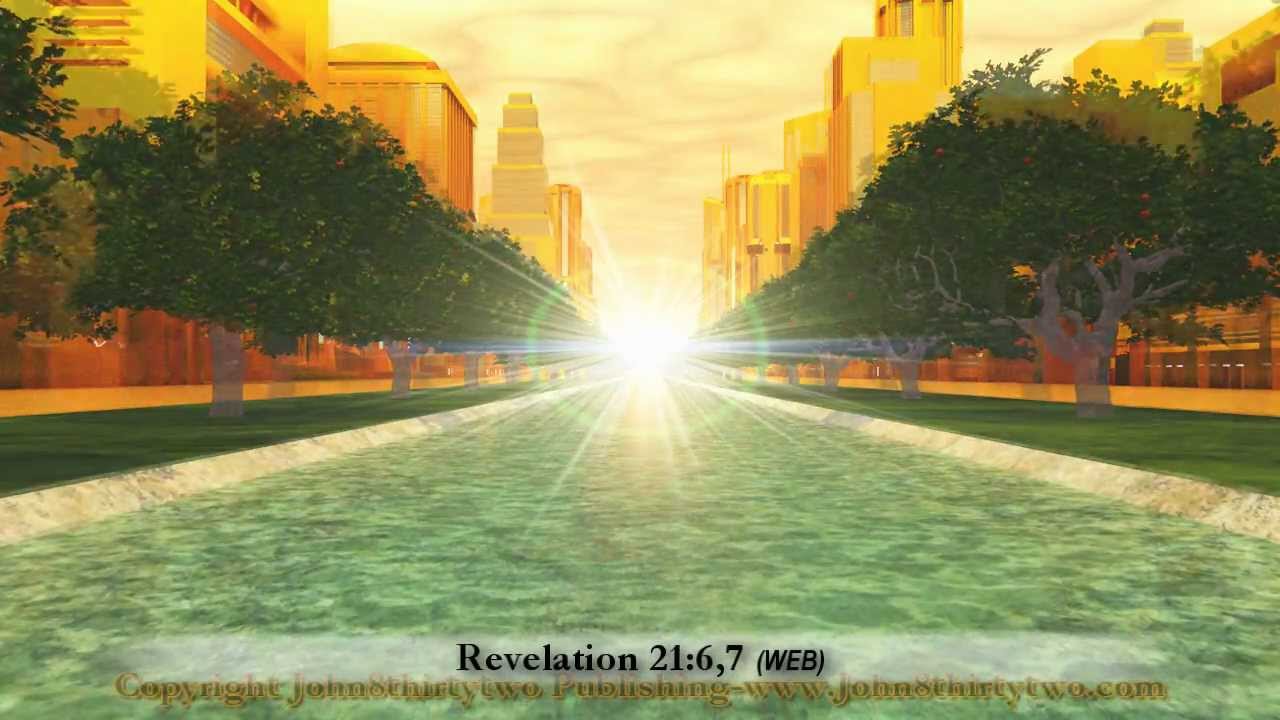 “And there shall be no night there; and they need no candle, neither light of the sun; for the Lord God giveth them light: and they shall reign forever and ever.”
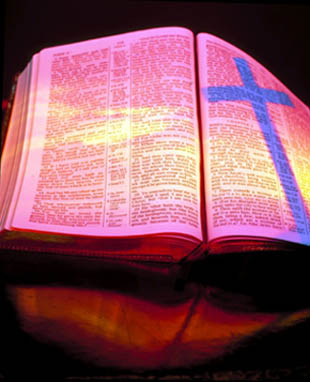 Revelation 22:6-21
“The Conclusion”
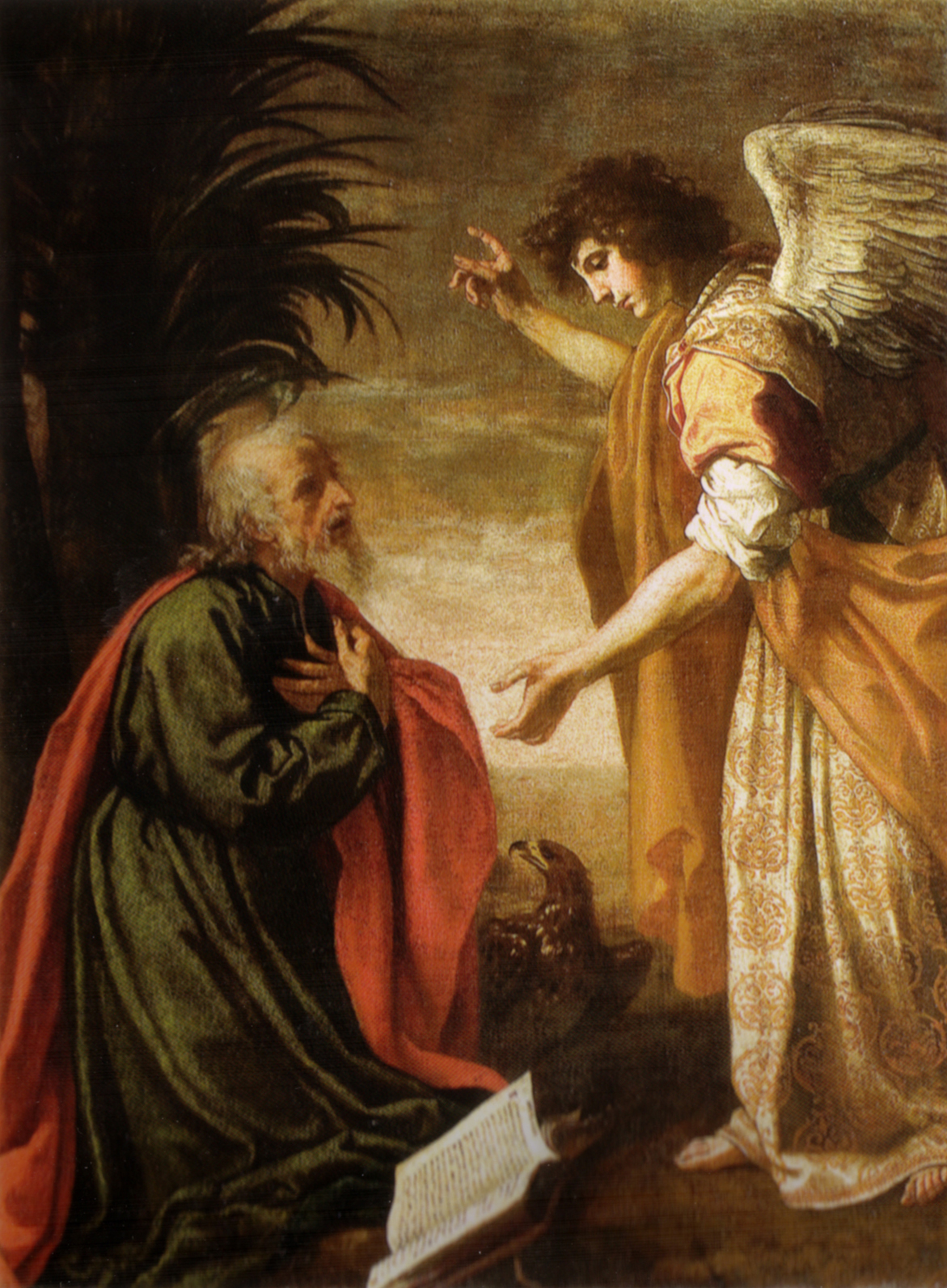 “And he said unto me, These sayings are faithful and true: and the Lord God of the holy prophets sent his angel to shew unto his servants the things which must shortly be done.”
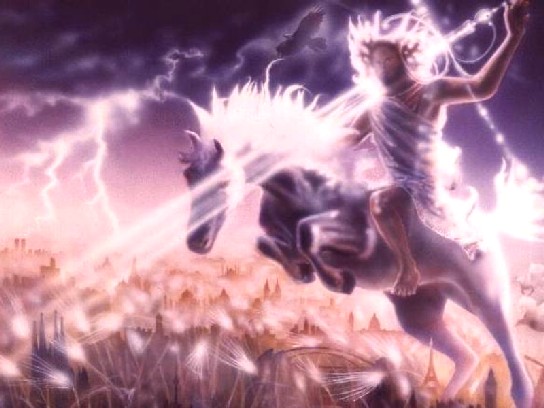 “BEHOLD I COME QUICKLY…”
“blessed is he that keepeth the sayings of the prophecy of this book.”
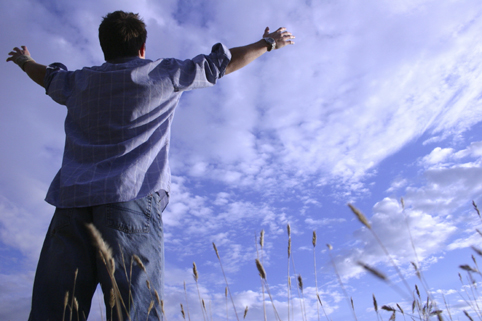 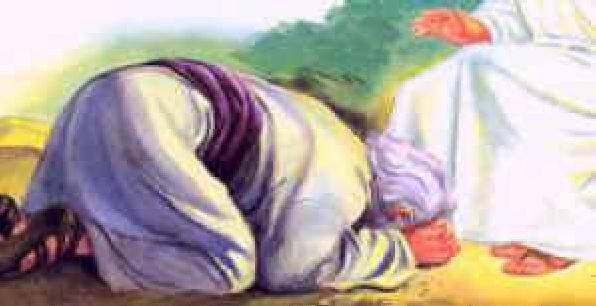 “And I John saw these things, and heard them. And when I had heard and seen, I fell down to worship before the feet of the angel which shewed me these things.”
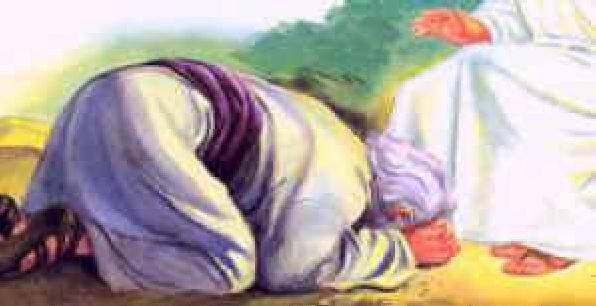 “Then saith he unto me, See thou do it not: for I am thy fellowservant, and of thy brethren the prophets, and of them which keep the sayings of this book: worship God.”
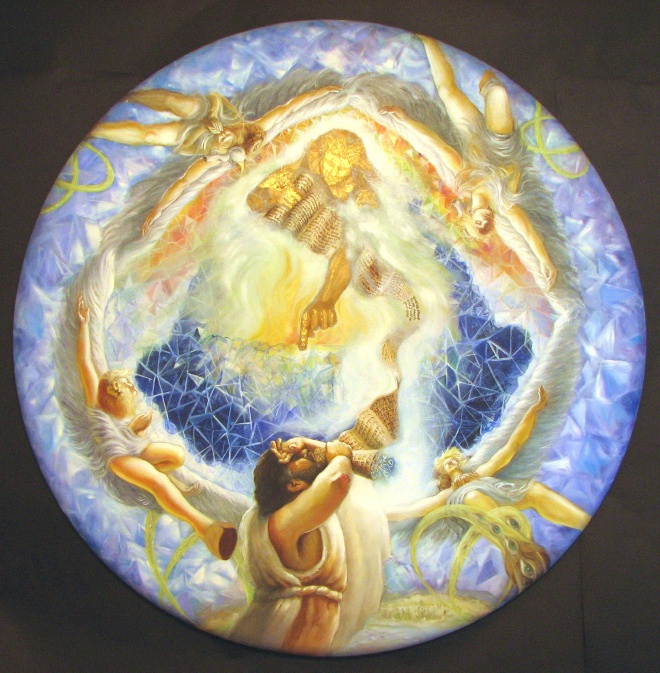 “Then saith he unto me, See thou do it not: for I am thy fellowservant, and of thy brethren the prophets, and of them which keep the sayings of this book: worship God.”
“Seal not the sayings of the prophecy of this book: for the time is at hand.”
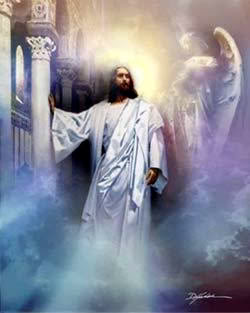 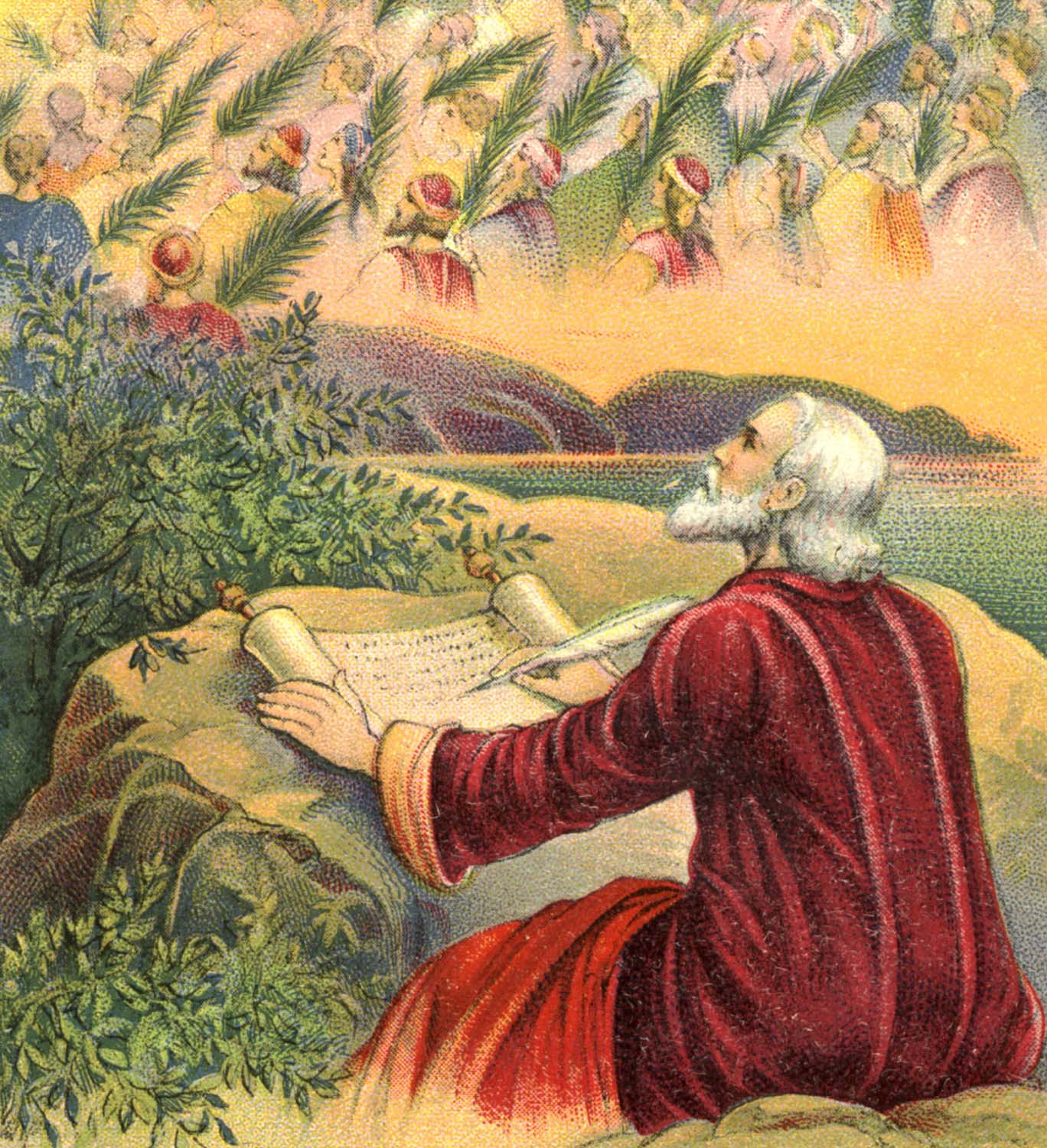 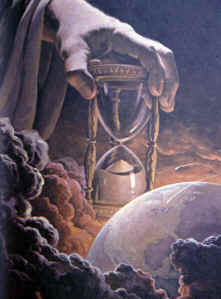 “He that is unjust, let him be unjust still: and he which is filthy, let him be filthy still: and he that is righteous, let him be righteous still: and he that is holy, let him be holy still.”
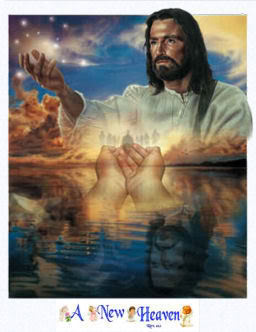 “Behold, I come quickly; and my reward is with me, to give every man according as his work shall be.”
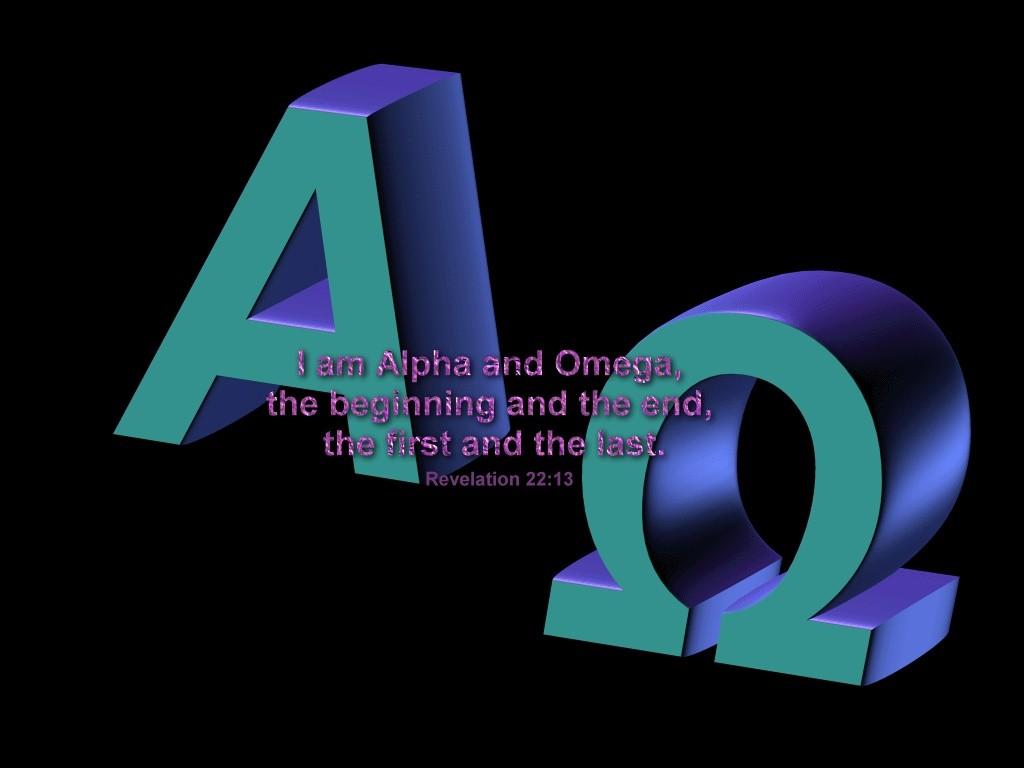 “Blessed are they that do his commandments”
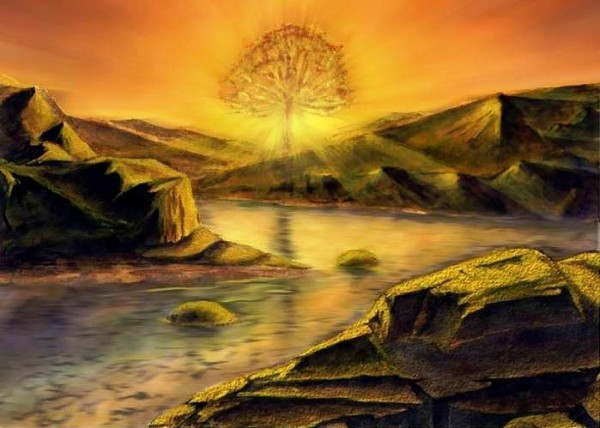 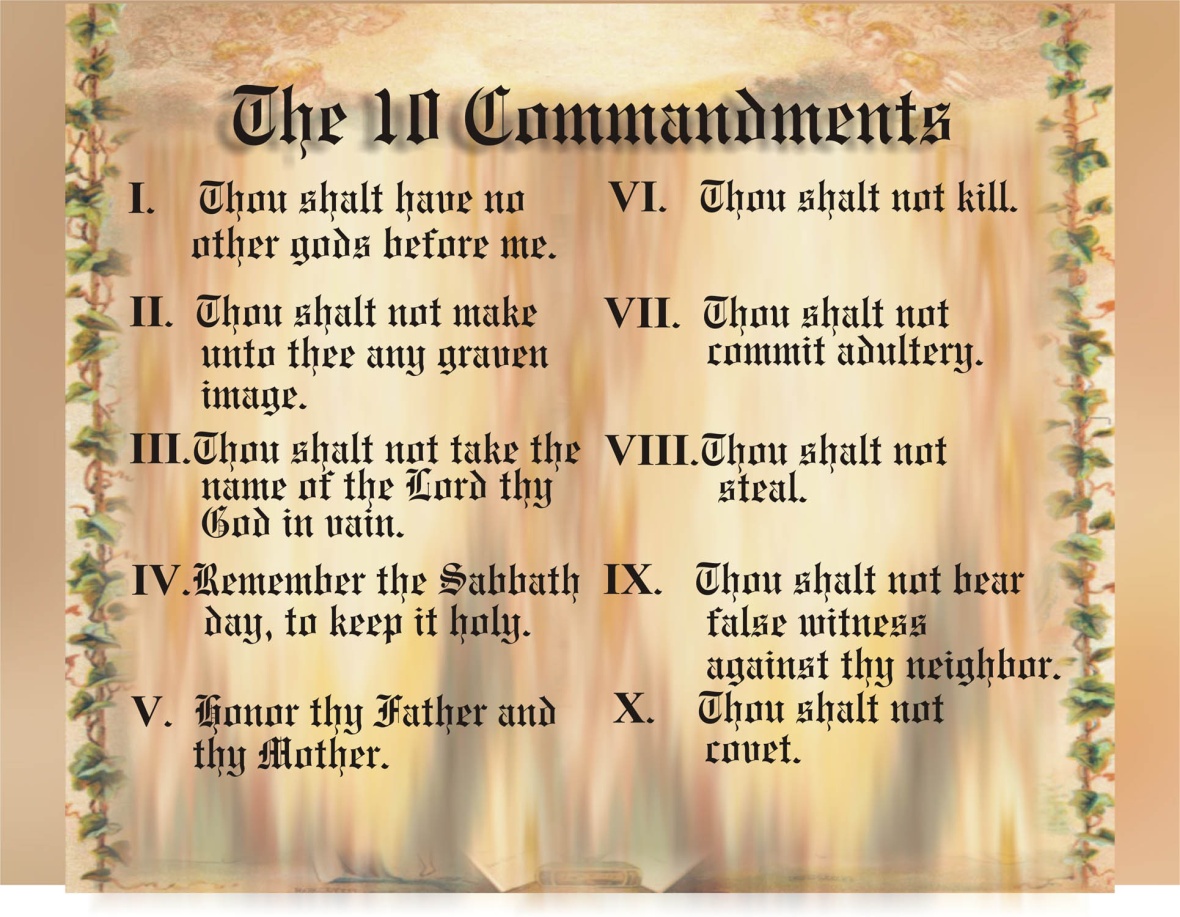 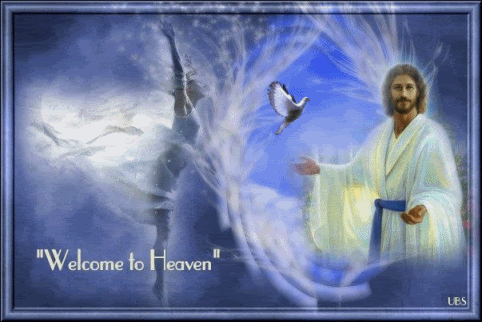 “That they may have right to the tree of life, and may enter in through the gates into the city.”
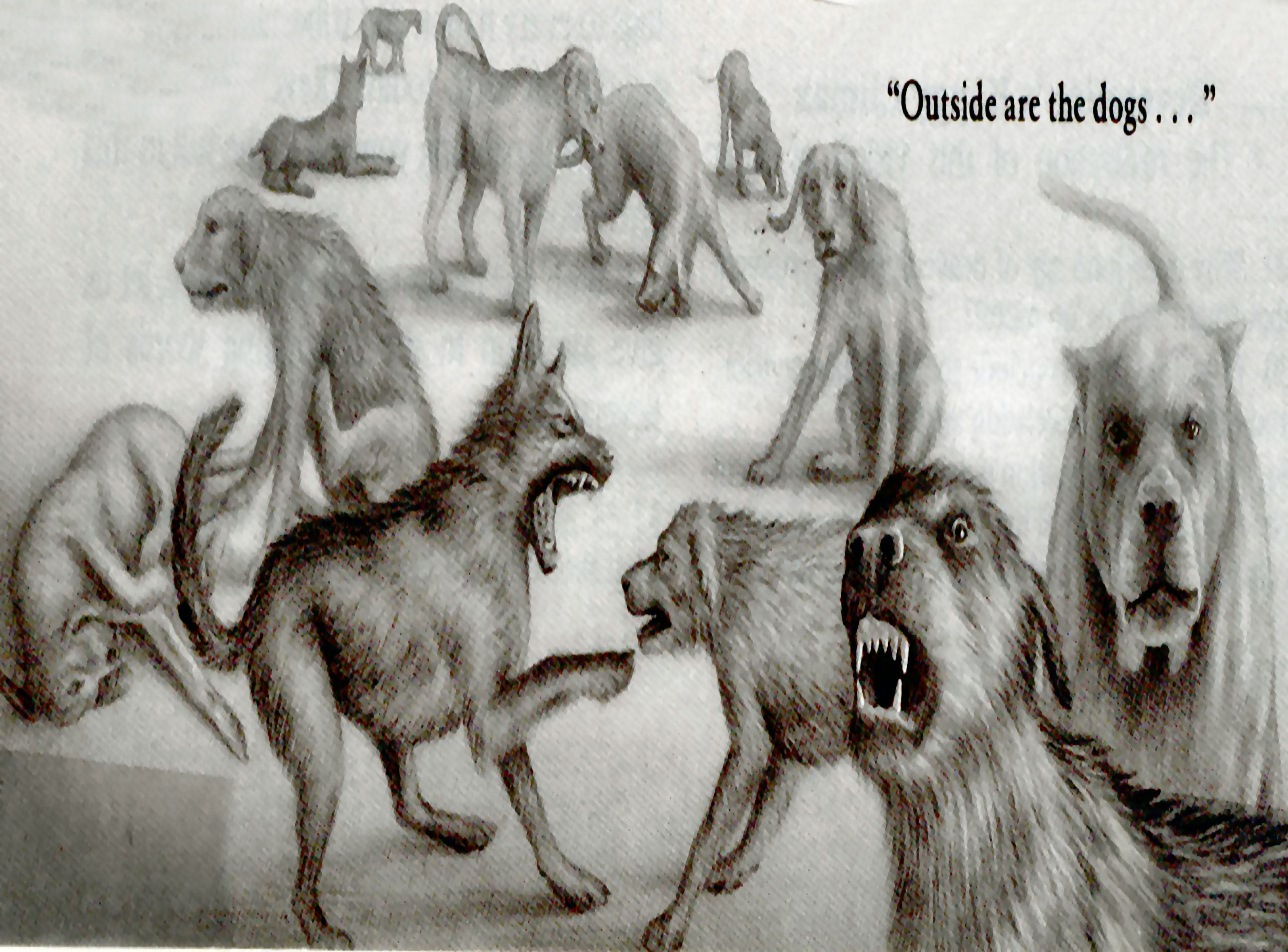 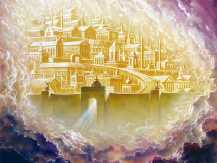 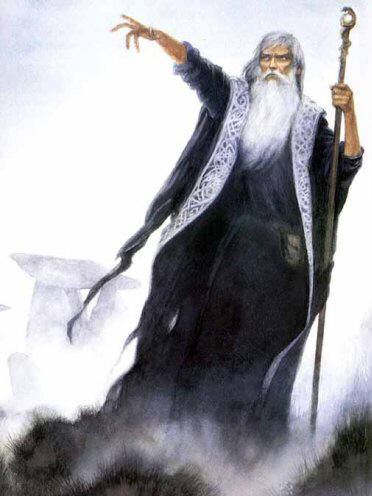 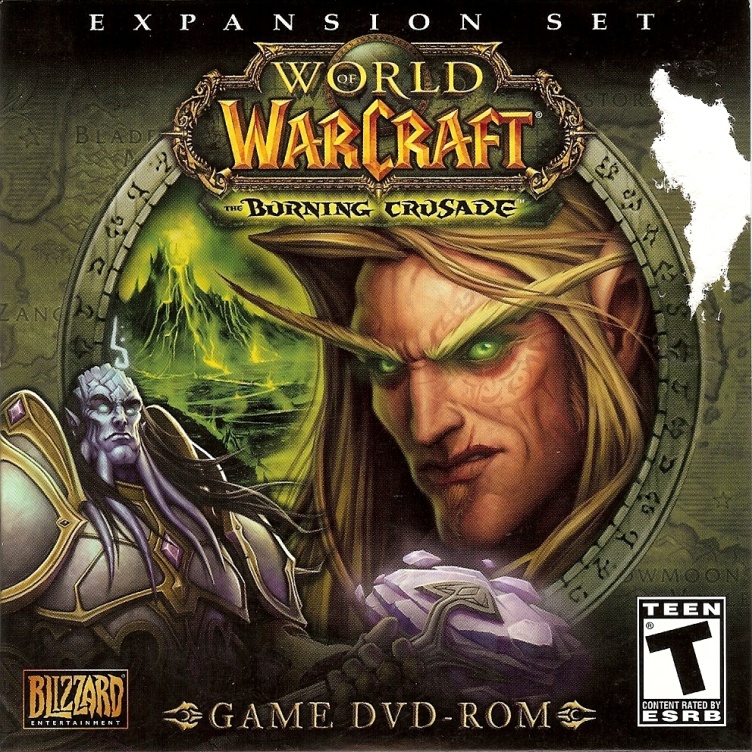 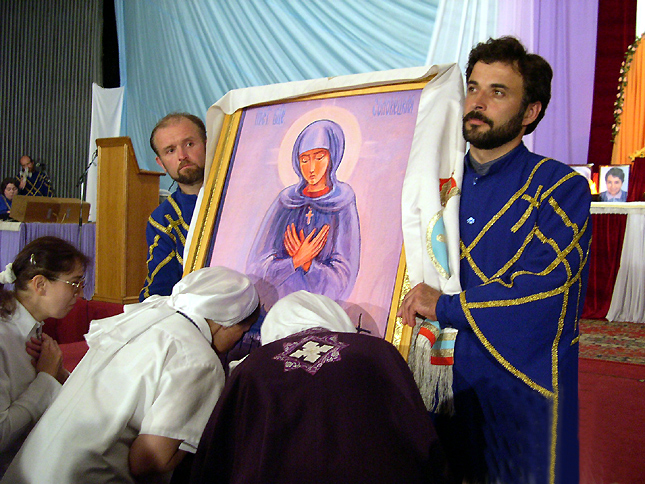 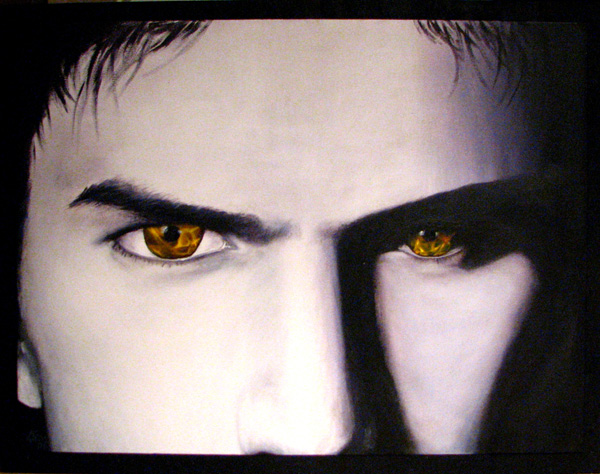 “For without are dogs, and sorcerers, and whoremongers, and murderers, and idolaters, and whosoever loveth and maketh a lie.”
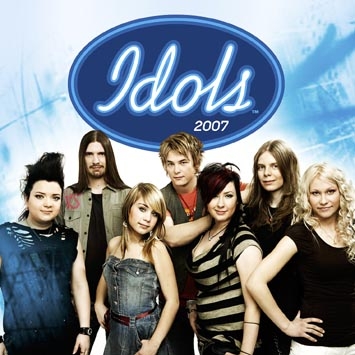 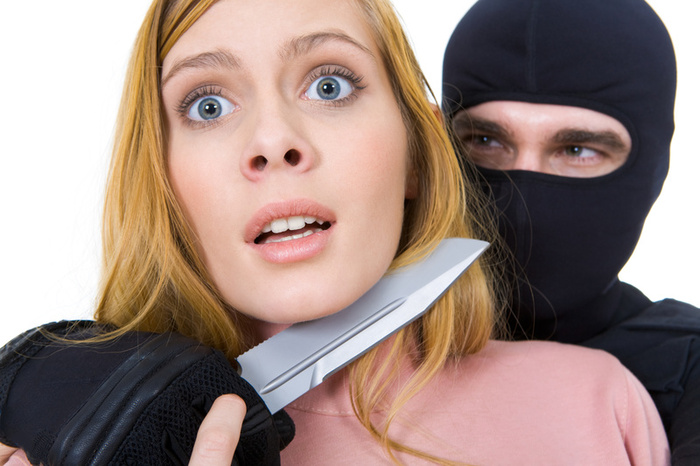 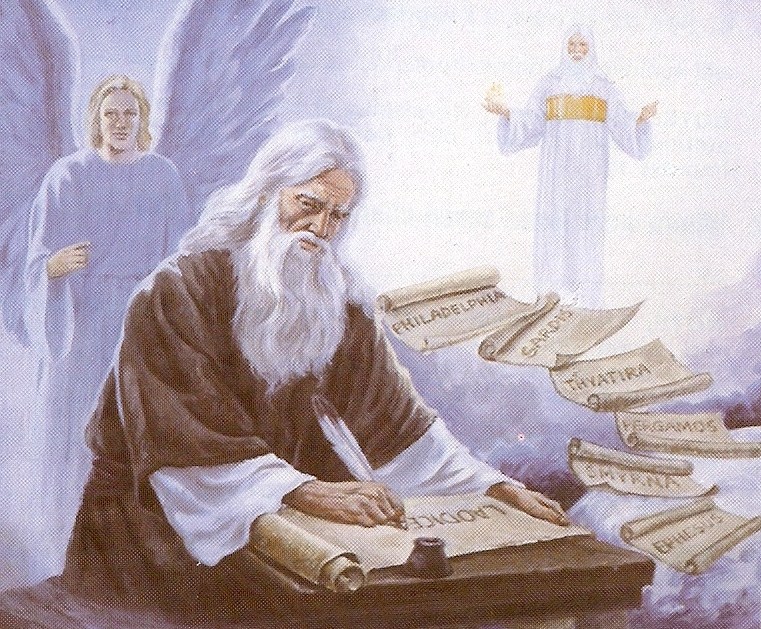 “I Jesus have sent mine angel to testify unto you these things in the churches.”
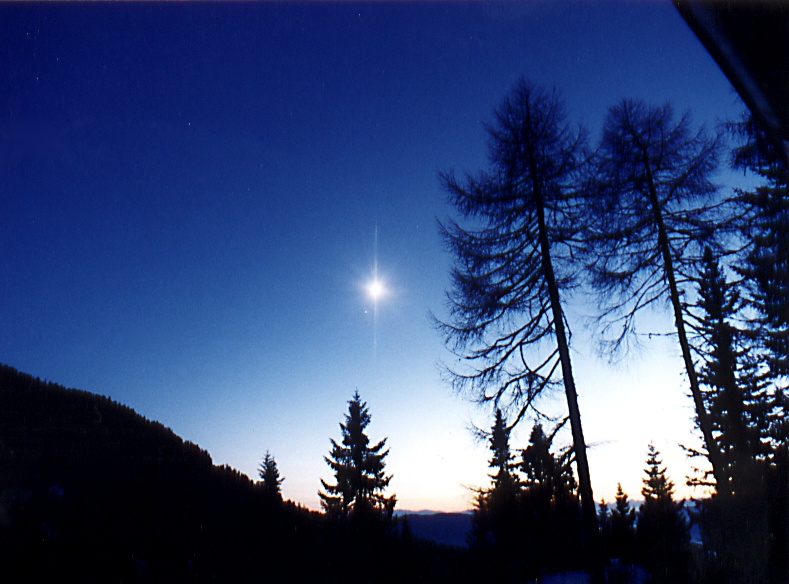 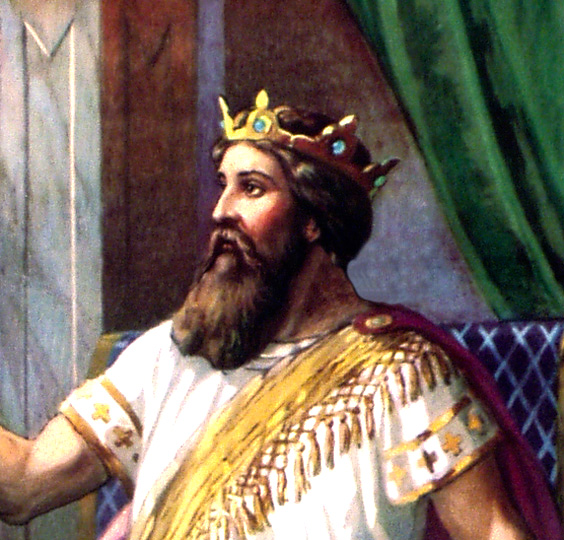 “I am the root and the offspring of David, and the bright and morning star.”
“The Spirit and the bride say, Come…”
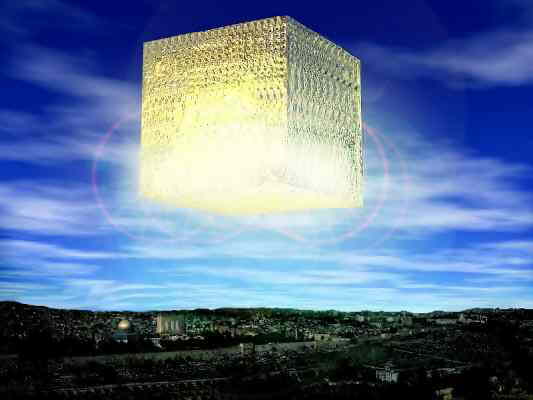 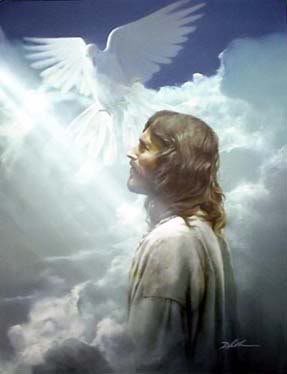 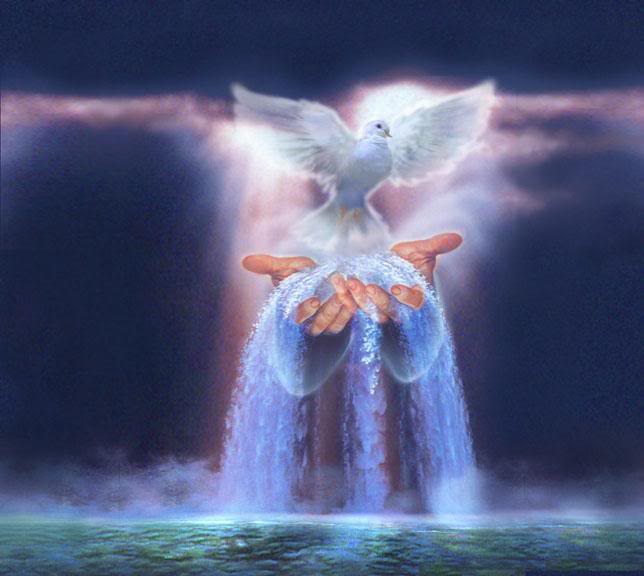 “And let him that heareth say, Come. And let him that is athirst come. And whosoever will, let him take the water of life freely.”
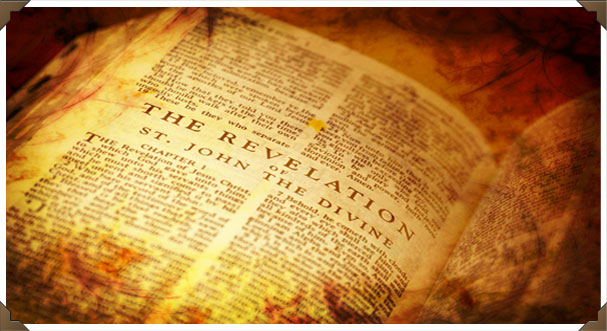 “For I testify unto every man that heareth the words of the prophecy of this book, If any man shall add unto these things, God shall add unto him the plagues that are written in this book.”
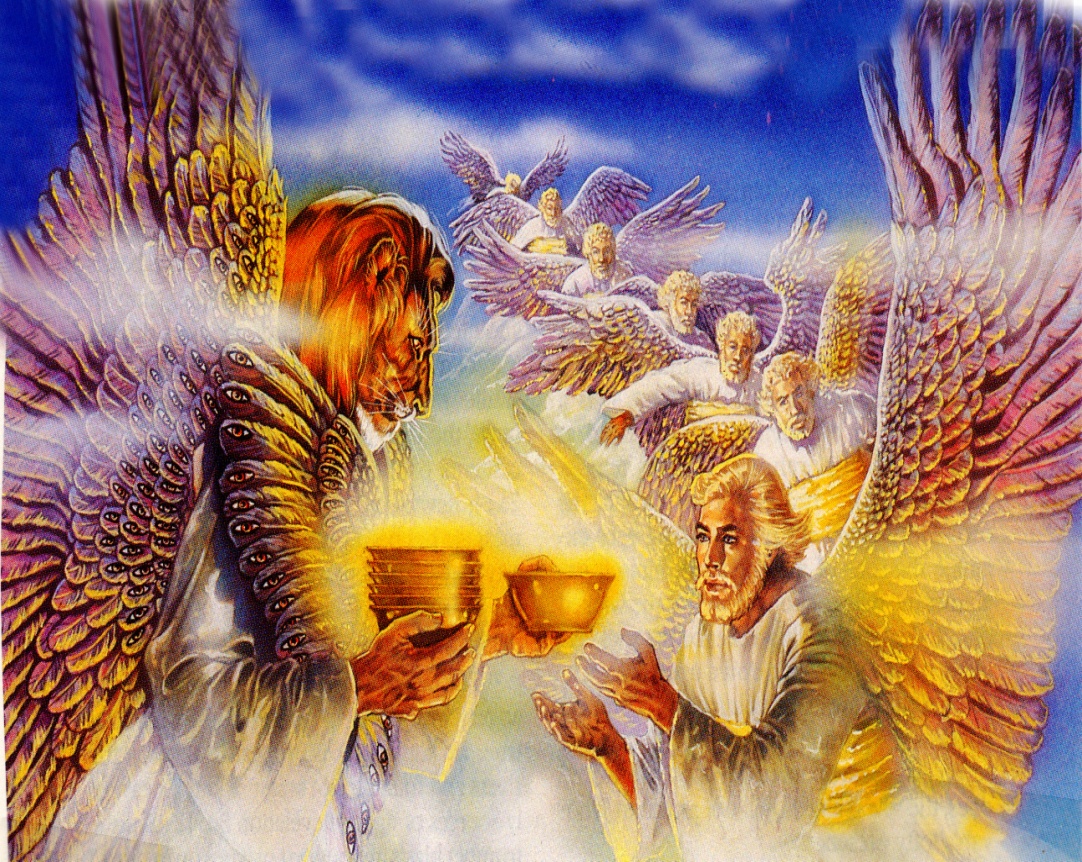 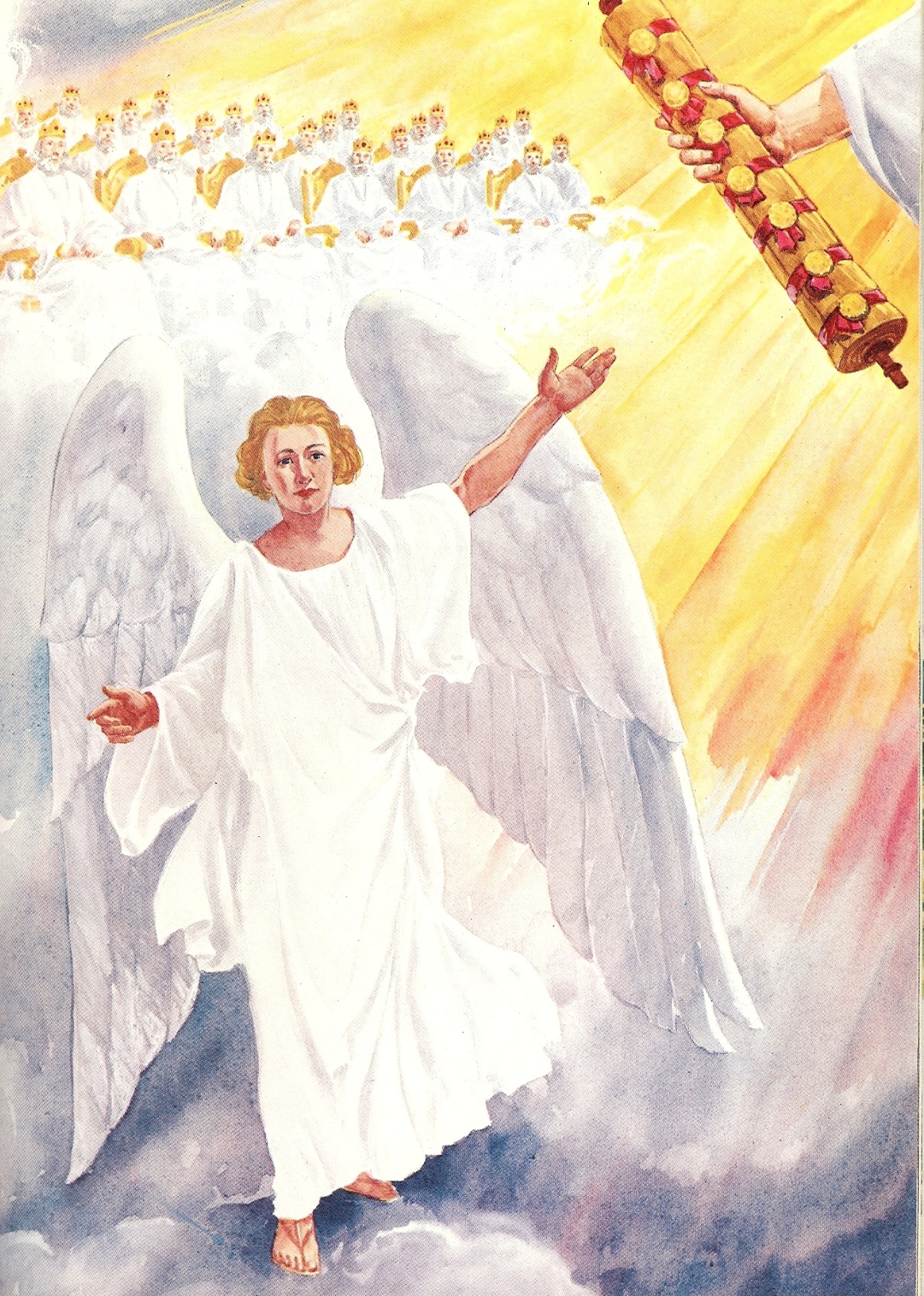 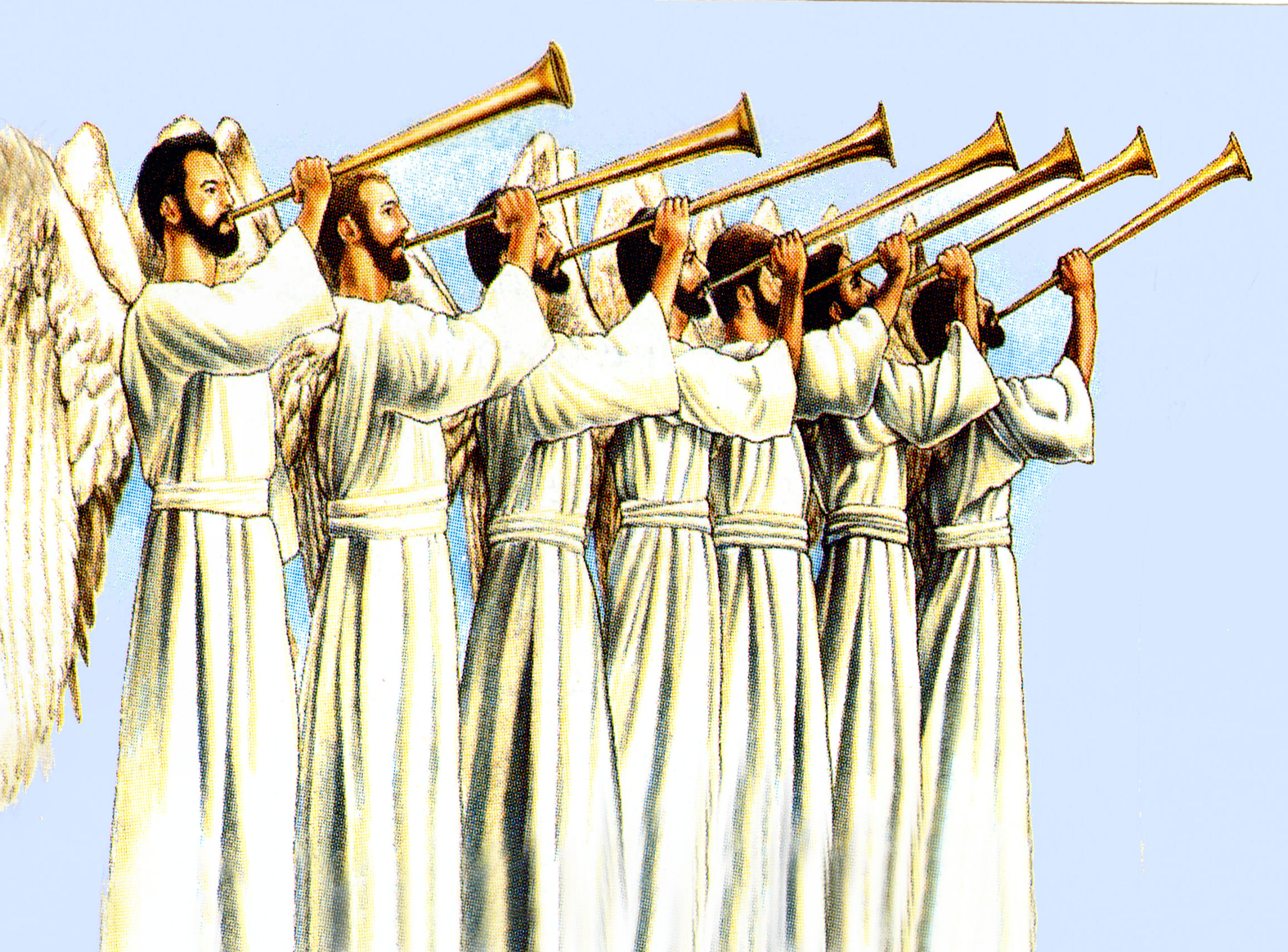 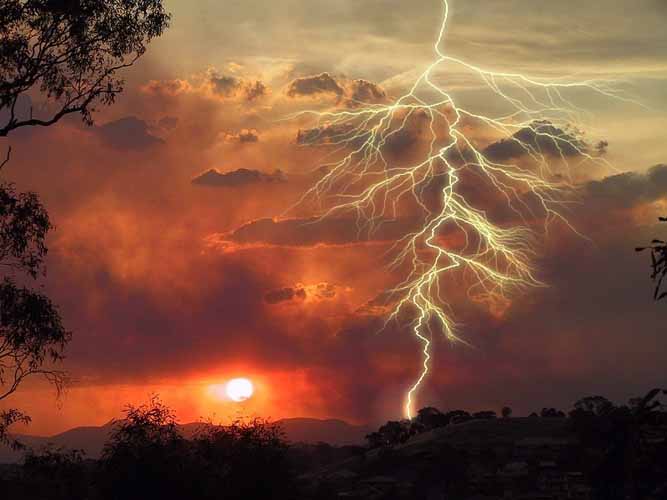 “And if any man shall take away from the words of the book of this prophecy, God shall take away his part out of the book of life, and out of the holy city, and from the things which are written in this book.”
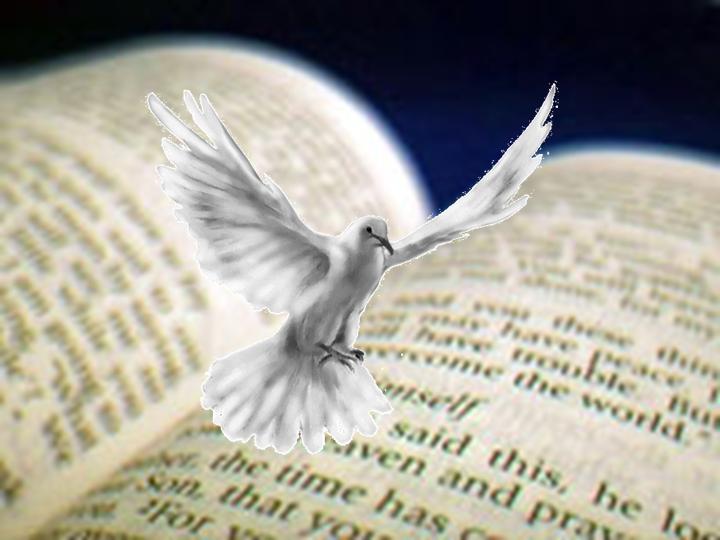 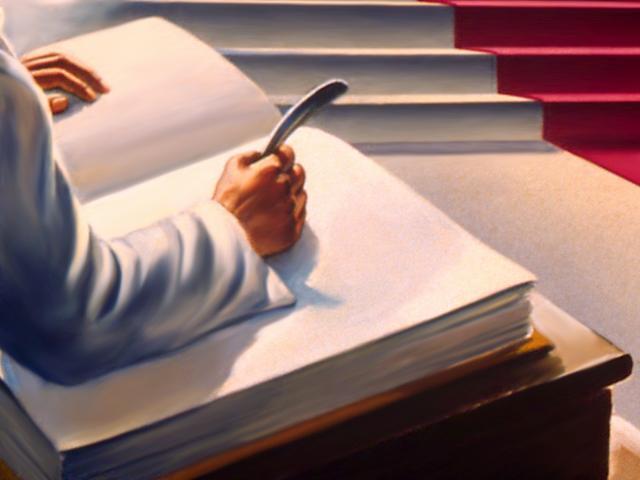 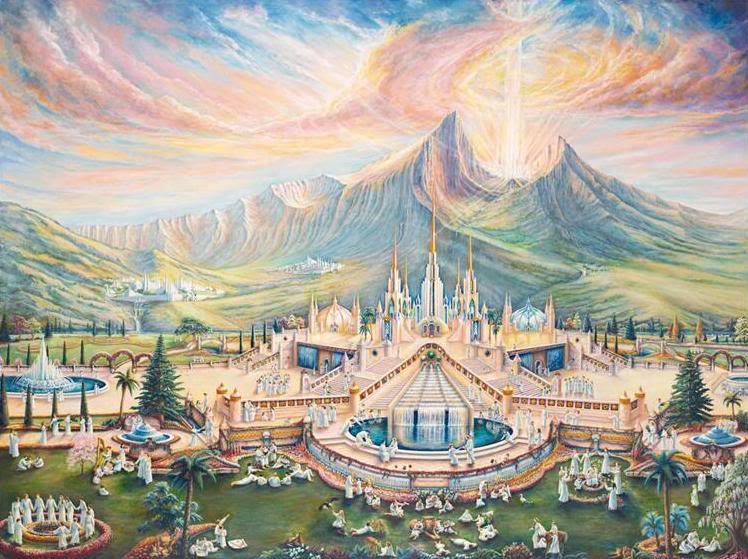 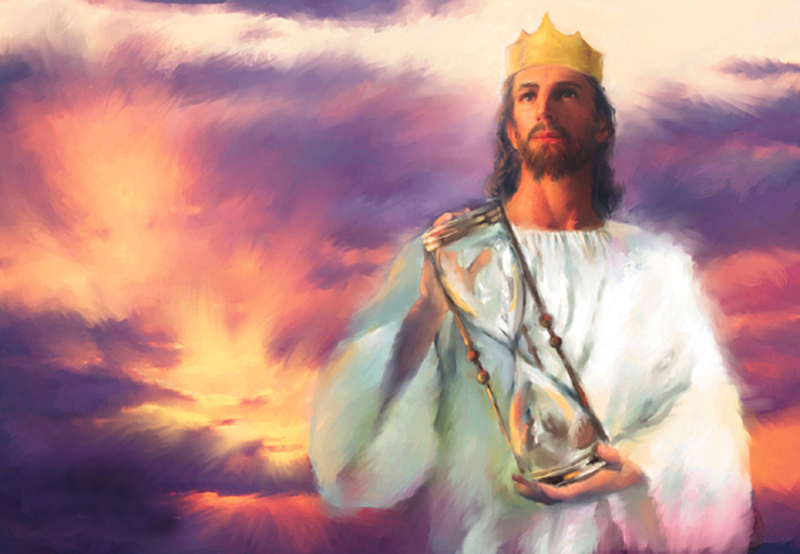 “Surely I come quickly. Amen. Even so, come, Lord Jesus.”